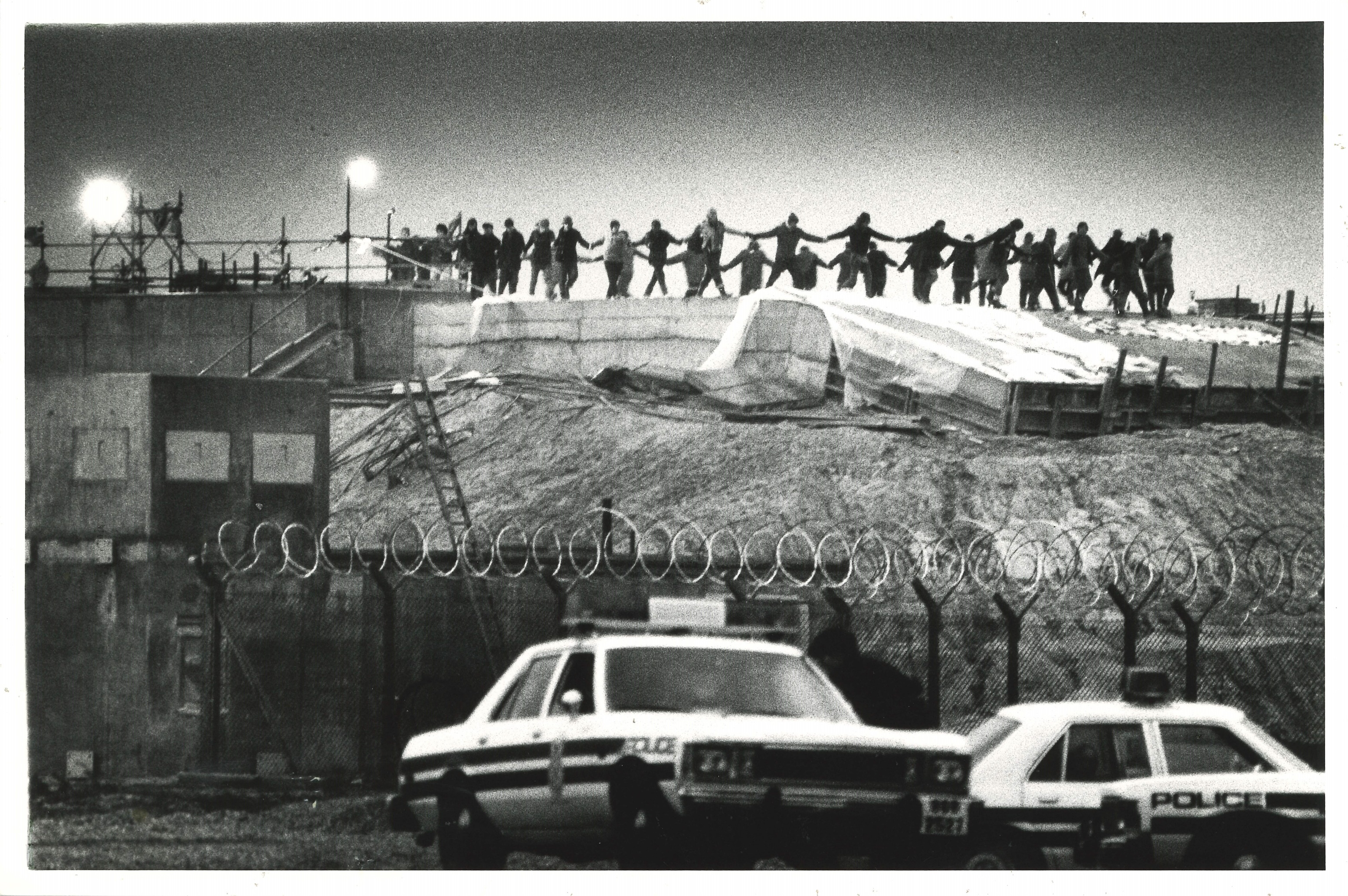 The Women of Greenham Common
Aims of the day
Learn about Greenham Common Peace Camp
  
Look at historic materials, and explore the key themes in them.

Devise and perform our own short pieces.
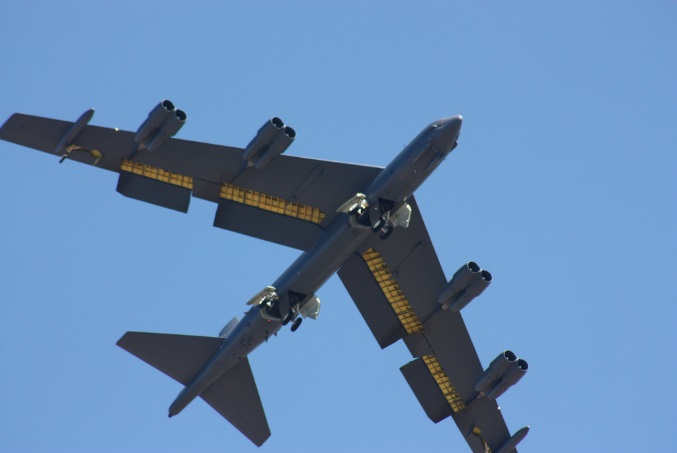 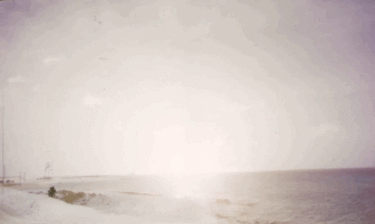 Paul L. McCord Jr. ; https://creativecommons.org/licenses/by-nd/2.0/legalcode ; cropped
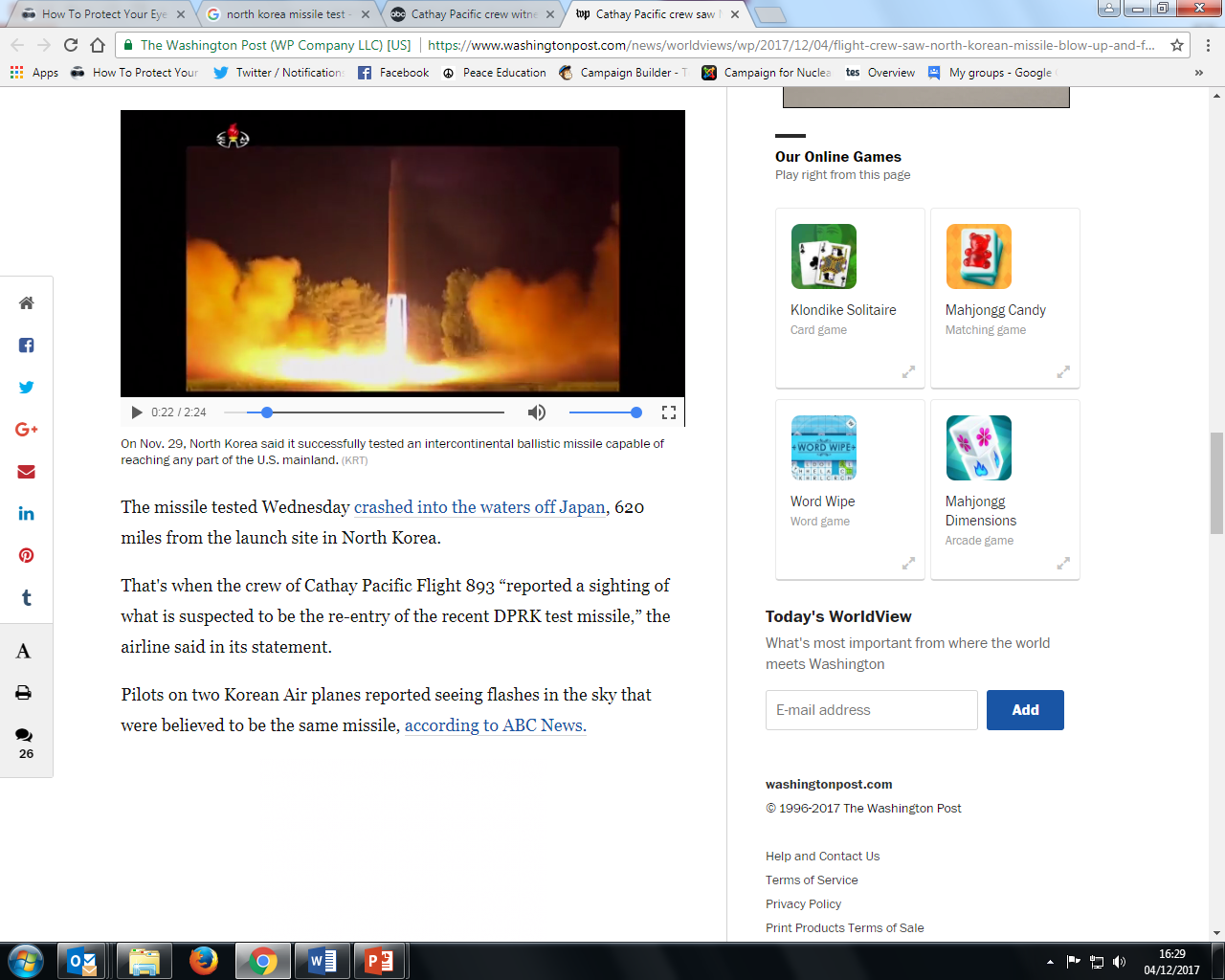 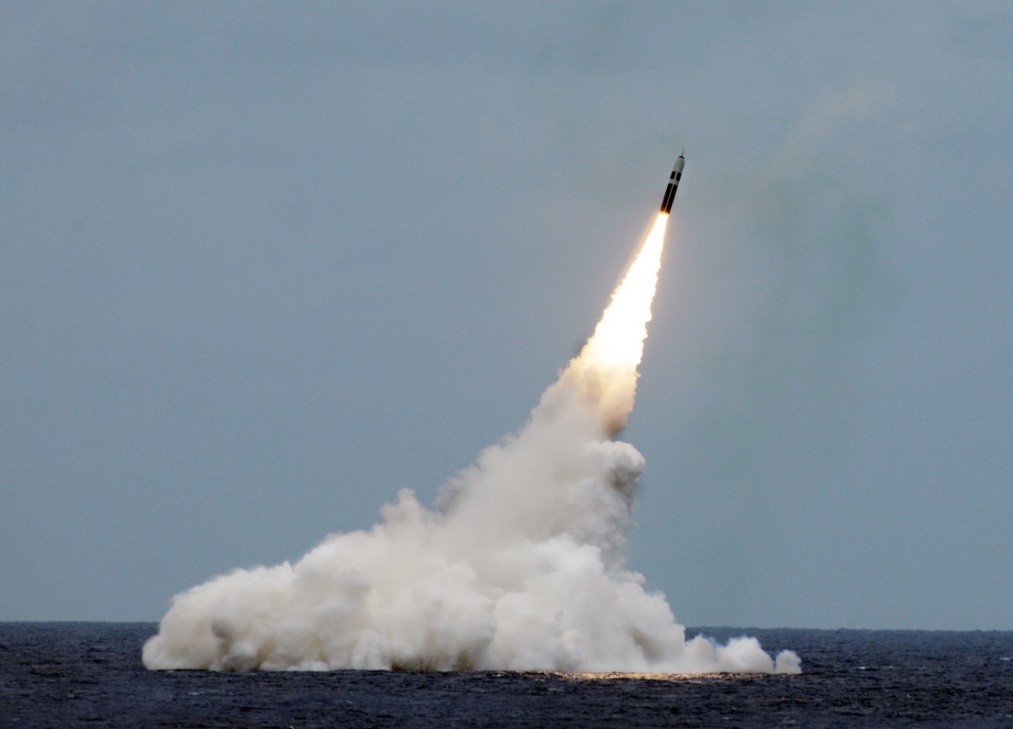 Public domain ; National Museum of the US Navy
[Speaker Notes: Nuclear weapons can be launched from the ground, air and sea.]
5. How many countries in the world have nuclear weapons?
12
9
5
114
6. Name the 9 countries that have nuclear weapons
Name the 9 countries that have nuclear weapons
UK 
US
France 
China
Russia
Israel 
India
Pakistan
North Korea
7. How many nuclear weapons are there in the world?
200
1250
14,000
67,000
= 12,121 in total
Almost 4000 of them could be used at short notice; 5600 are in storage; and 2500 are ‘retired’ and will be dismantled in the coming years. 
 Big decrease since the 1980s (70,000 warheads!), and 400 less than last year
 This is the first time since 1999 that India’s stockpile has surpassed Pakistan’s. China is expanding its nuclear arsenal faster than any other country (from 410 in 2023 to 500 in 2024
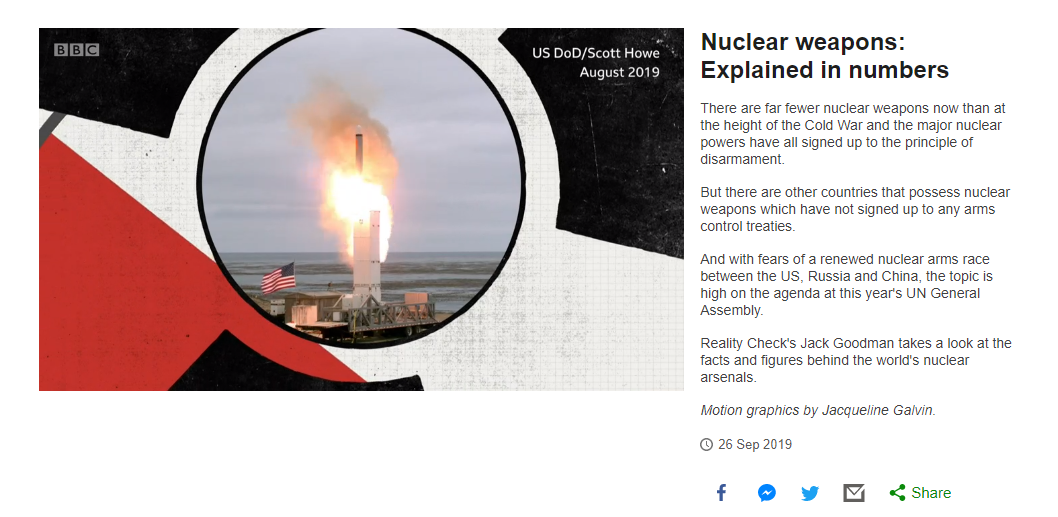 [Speaker Notes: https://www.bbc.co.uk/news/av/world-49755995/nuclear-weapons-explained-in-numbers 
Play from 0.30-2.26]
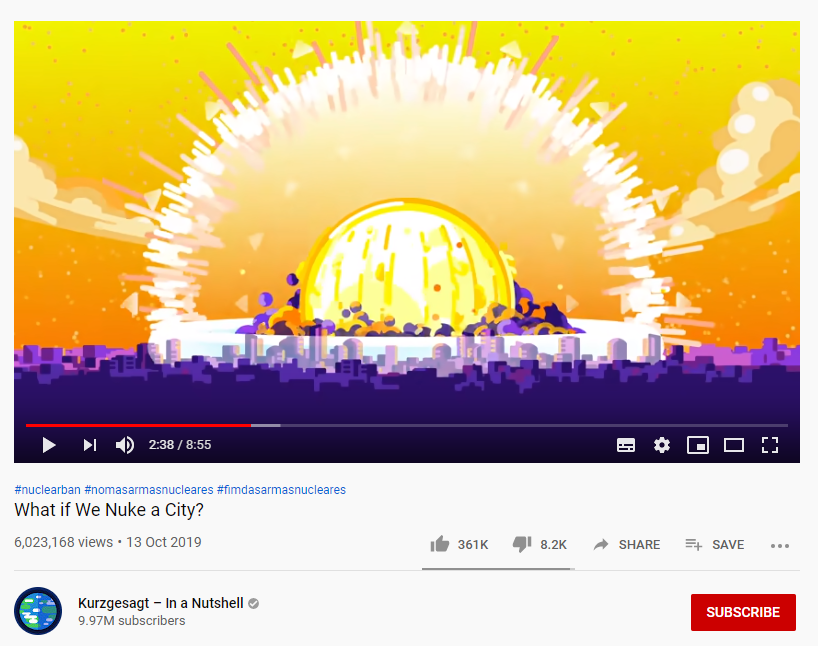 [Speaker Notes: https://www.youtube.com/watch?v=5iPH-br_eJQ

Watch first 4.5 mins or so.
We recommend watching this video before the lesson to decide whether it is appropriate for your classroom.
This video simulates a 150-200kt nuclear weapons explosion, which is the strength of an ‘average’ modern nuclear weapon.]
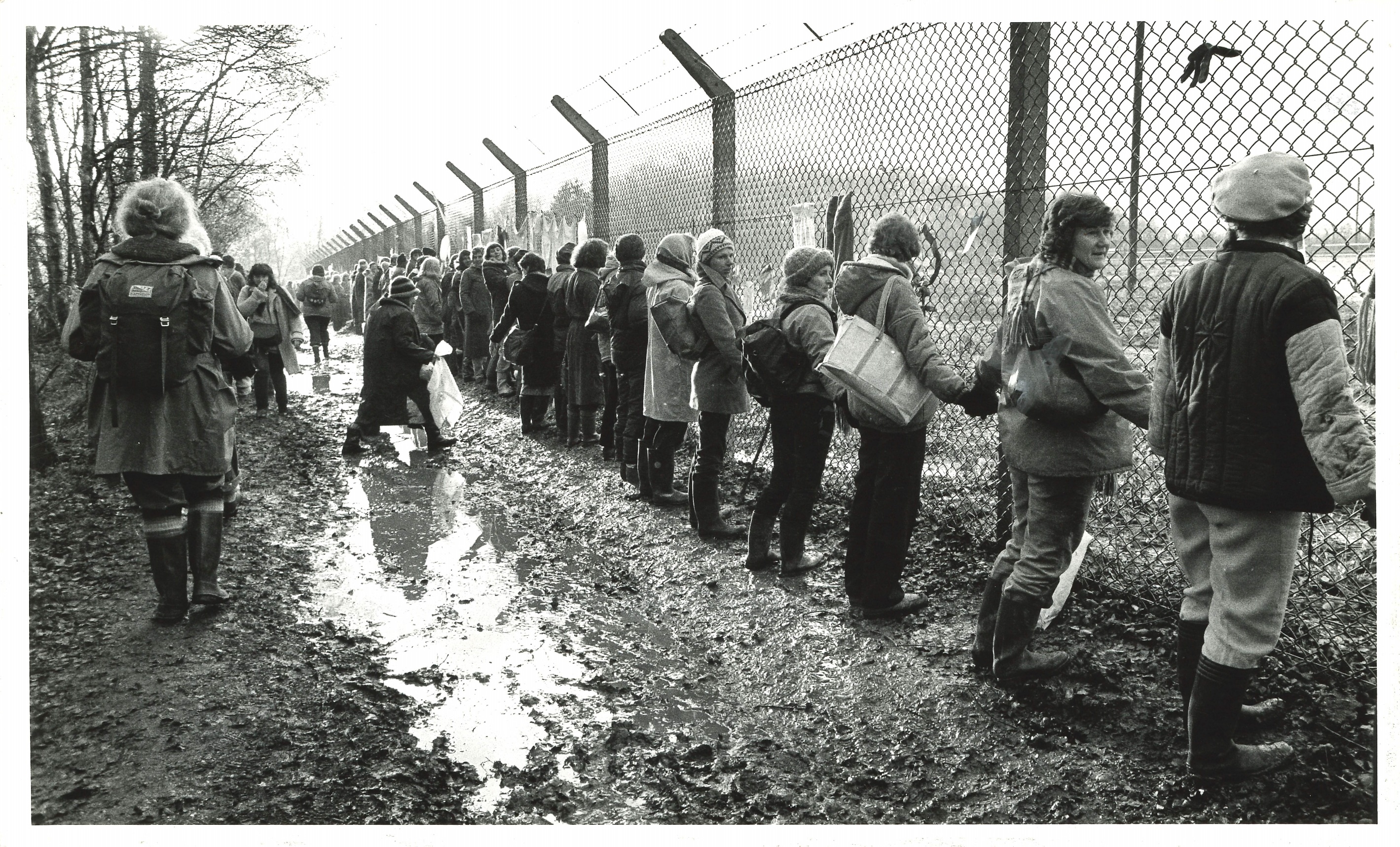 Starter:
Consensus Building
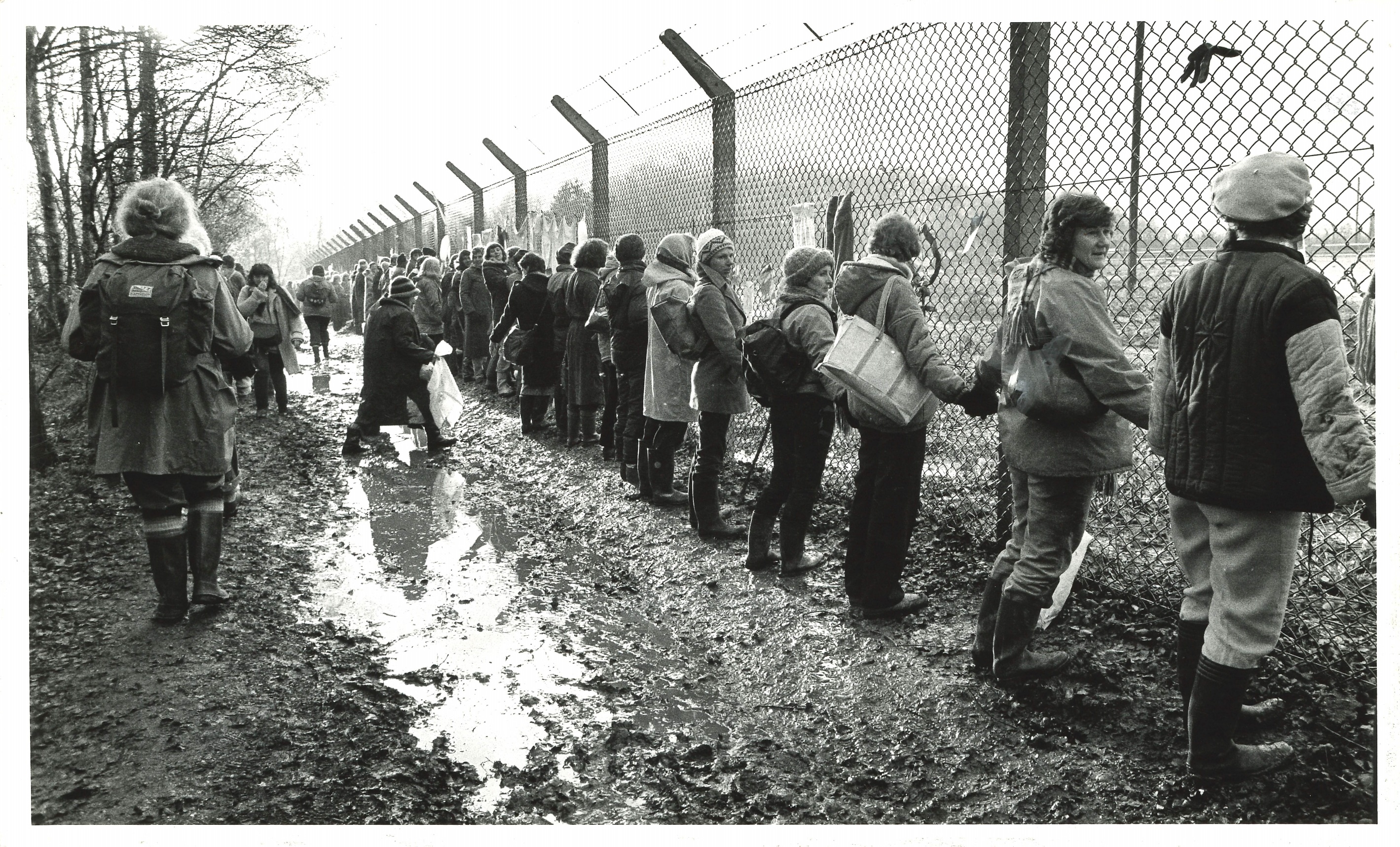 Building Consensus Task
By yourself and in silence, answer the following question in your head (1 minute):




In groups of three, decide which of your animals is the best answer to the question (3 mins). You can only take one answer forward!


Repeat this process in larger groups…
Which animal would host the best dinner party?
[Speaker Notes: You can repeat the exercise either until 10 minutes have elapsed, or until the whole class is talking as one big group.]
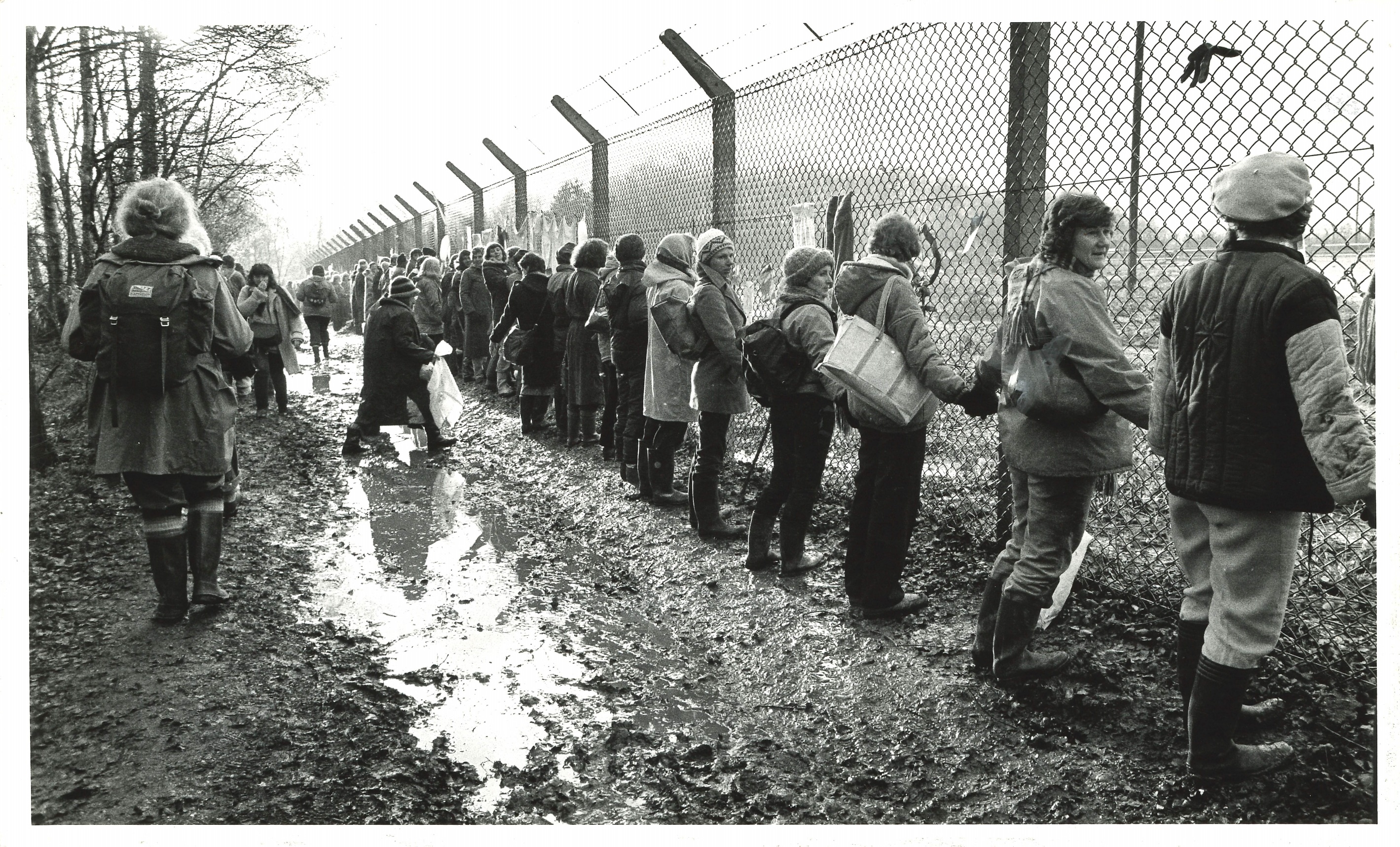 What was good about this form of decision-making?
How did you find that?
Can you think of any limitations to make decisions using consensus?
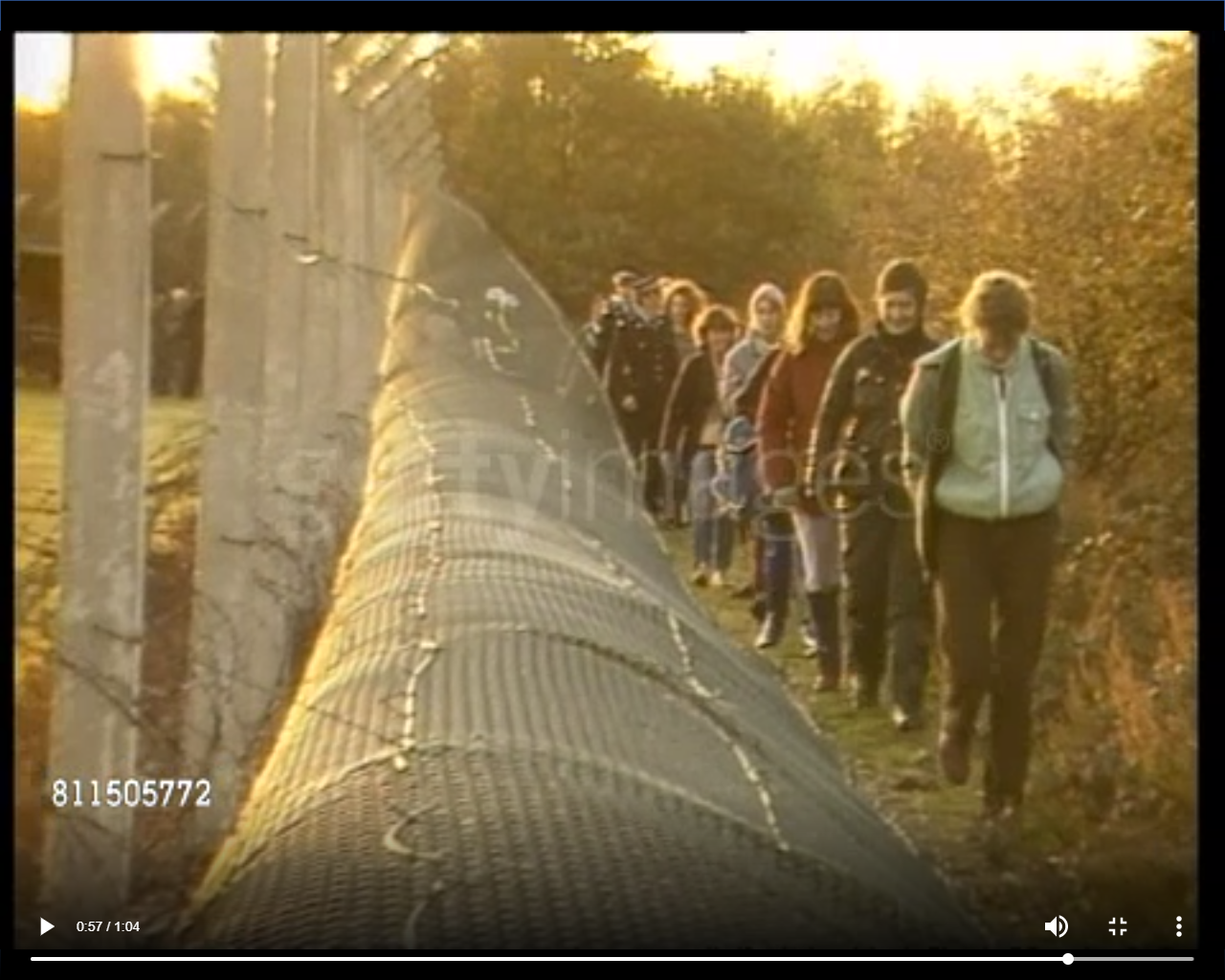 [Speaker Notes: https://www.gettyimages.co.uk/detail/video/greenham-common-england-berks-greenham-common-women-news-footage/811505772]
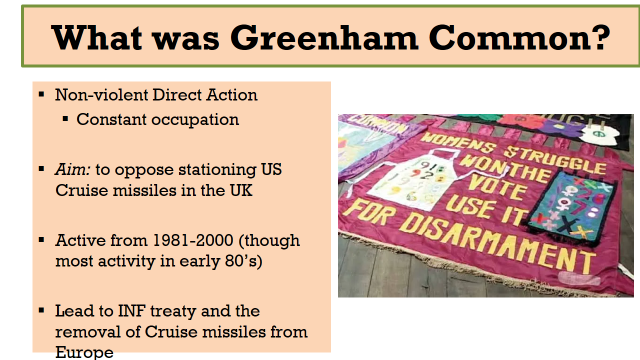 A Peace Camp
[Speaker Notes: What is direct action?]
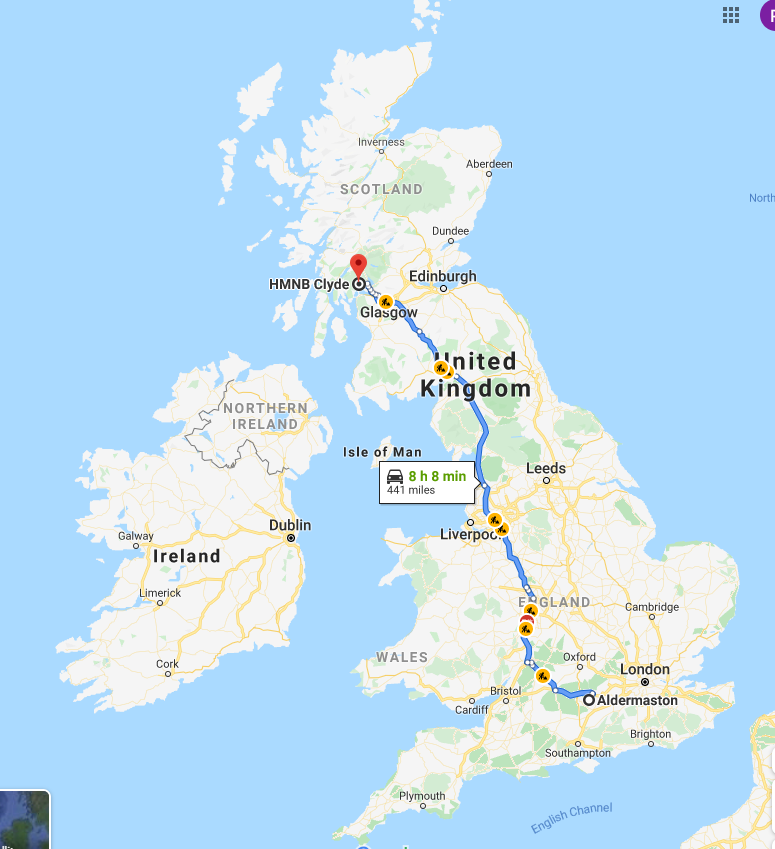 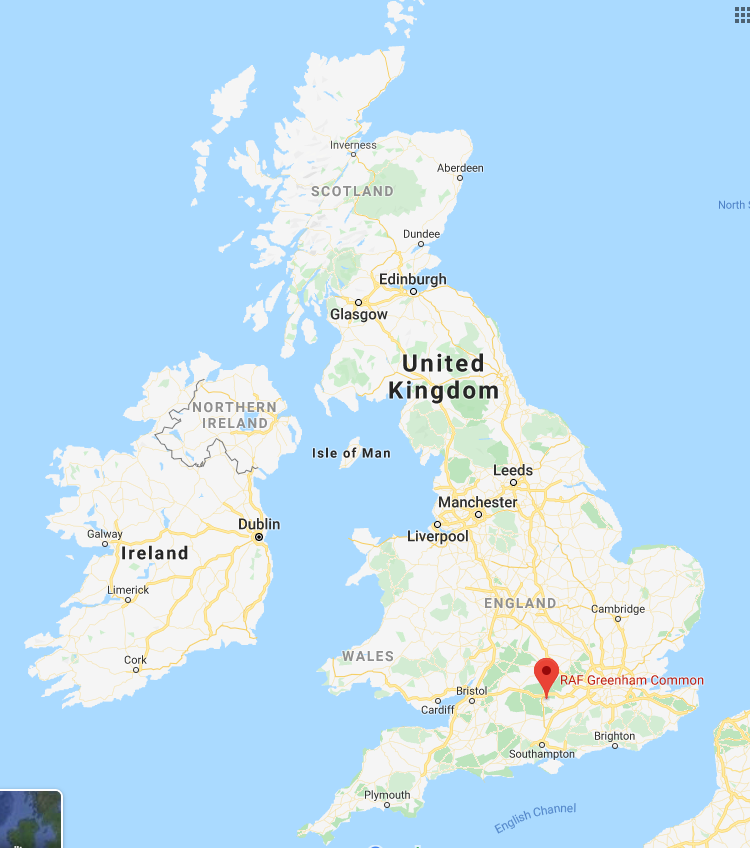 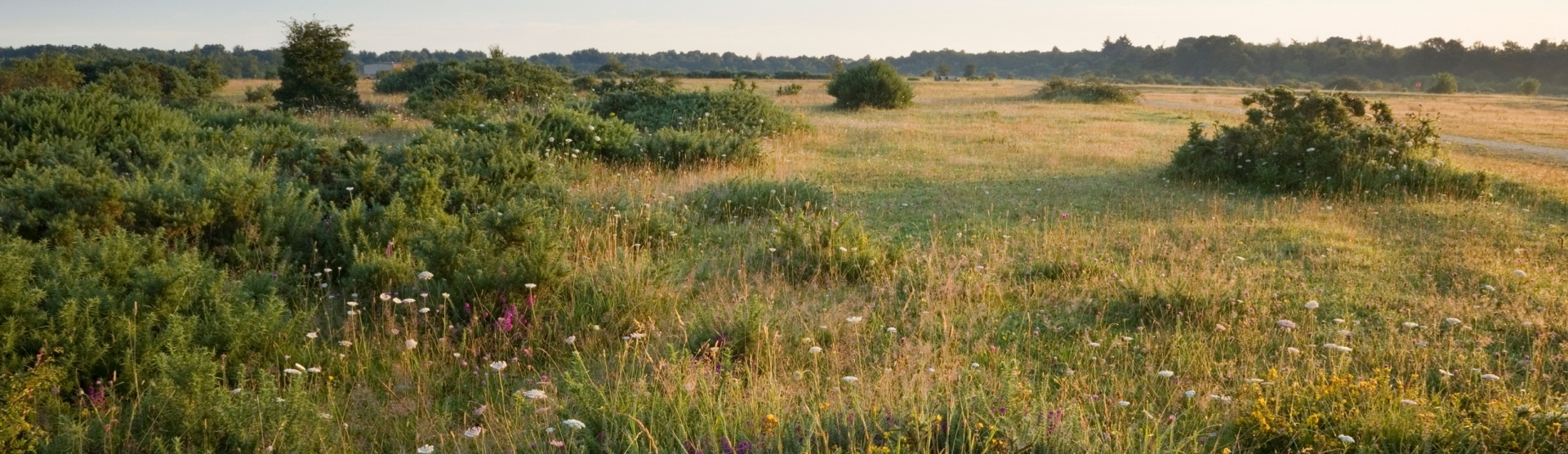 Greenham and Crookham Commons form the largest continuous tract of open heath in Berkshire. It is special for the mix of purple and pink heathers and golden yellow gorse, wildflower-filled grasslands and expanses of bare gravels
[Speaker Notes: Image shows Greenham Common now (well, a part of it!). The map shows the route from nearby Aldermaston (where UK nuclear weapons are produced), to HMNB Clyde, near Faslane, where UK nuclear weapons are mounted on to submarines.]
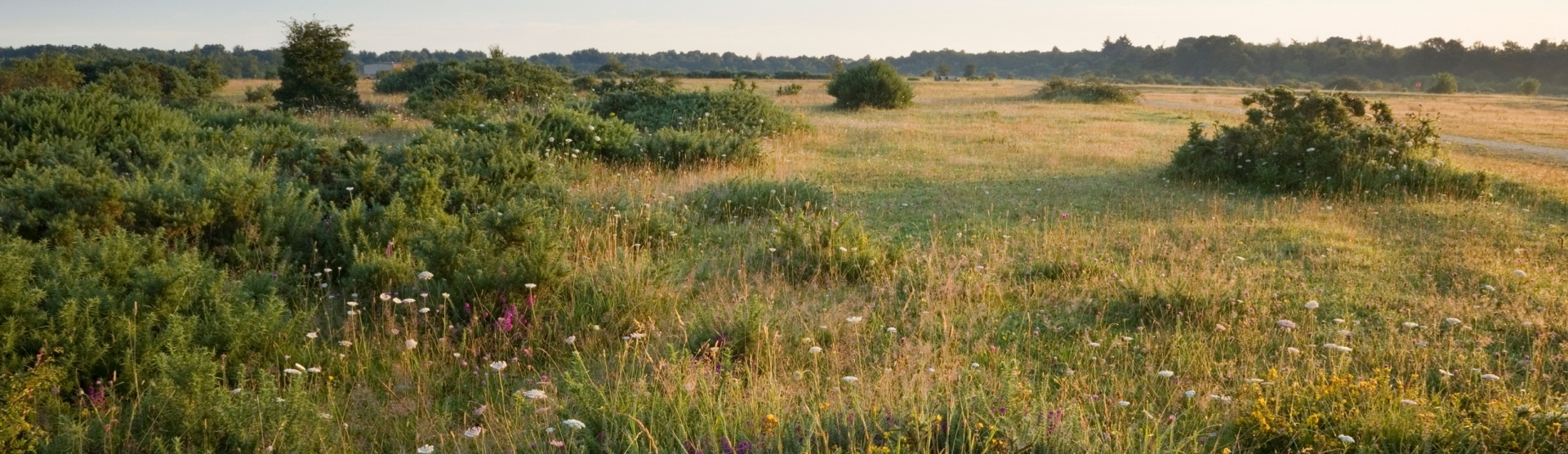 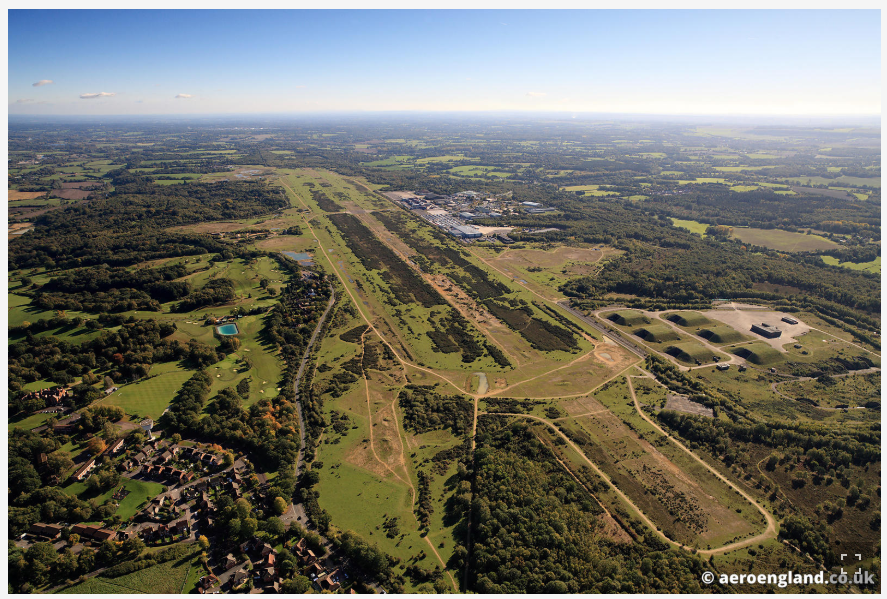 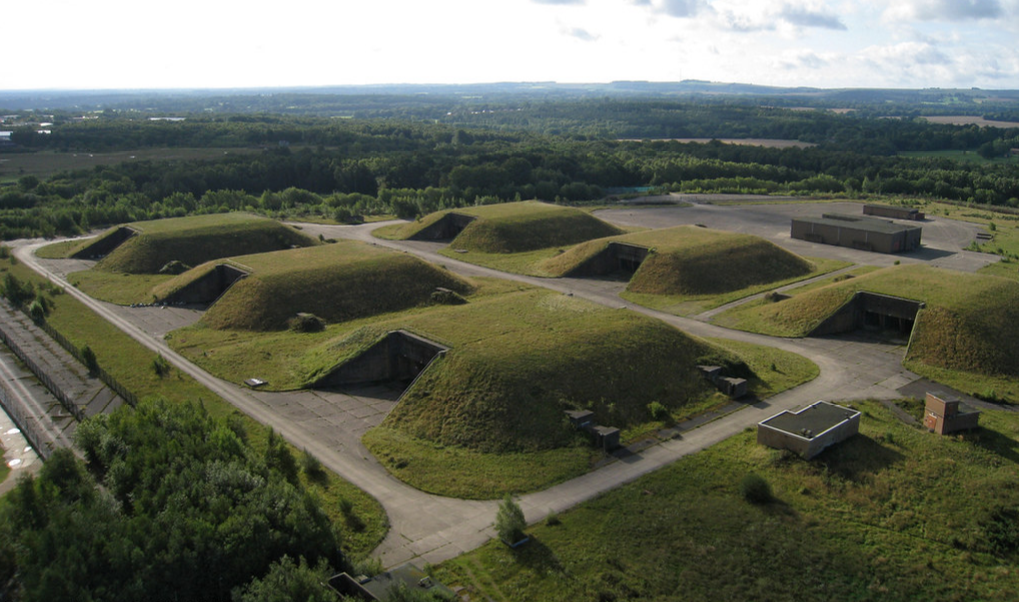 [Speaker Notes: This is also what Greenham Common looks like today: can you see the runways and bunkers?]
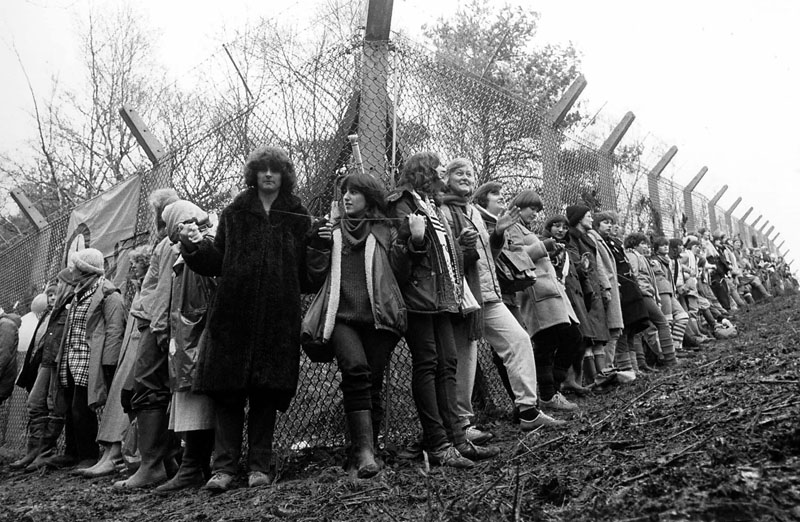 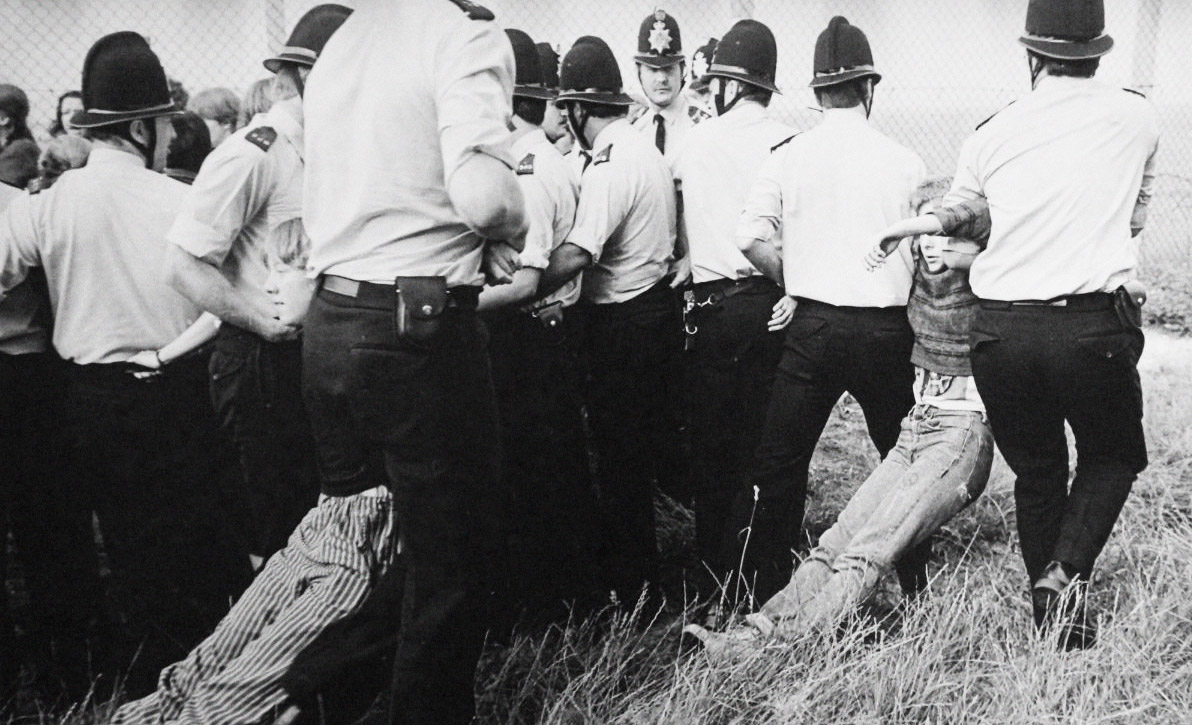 Greenham Common wasn’t always so quiet!
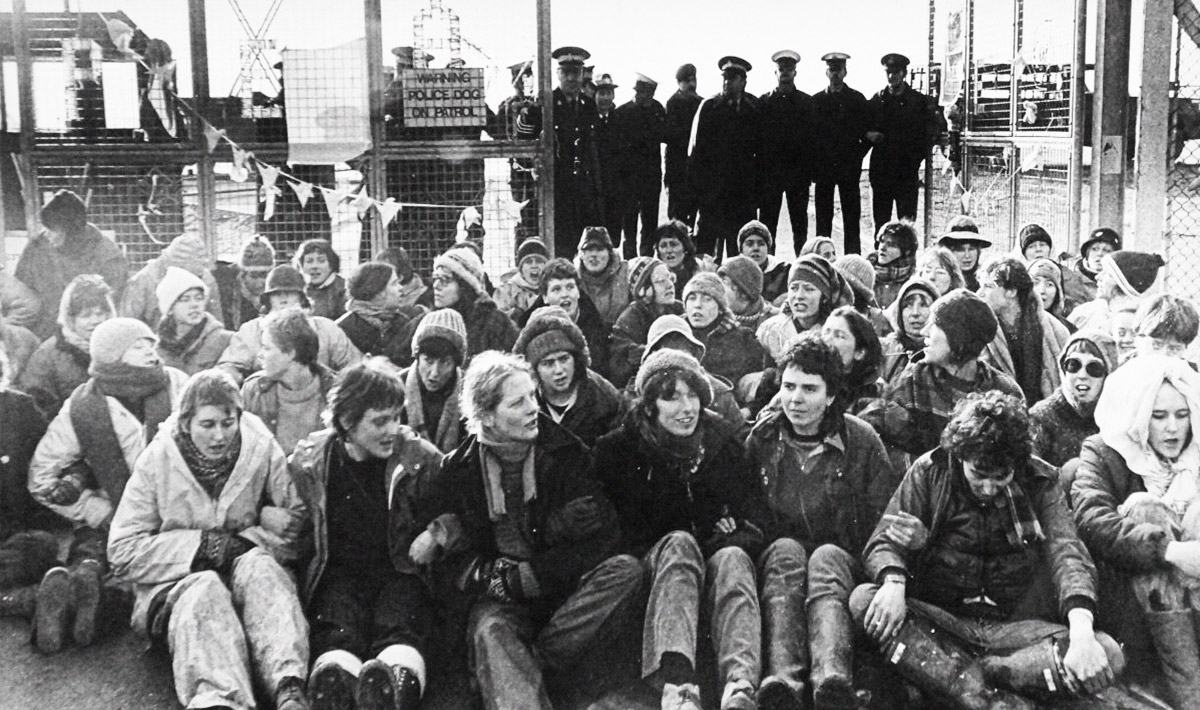 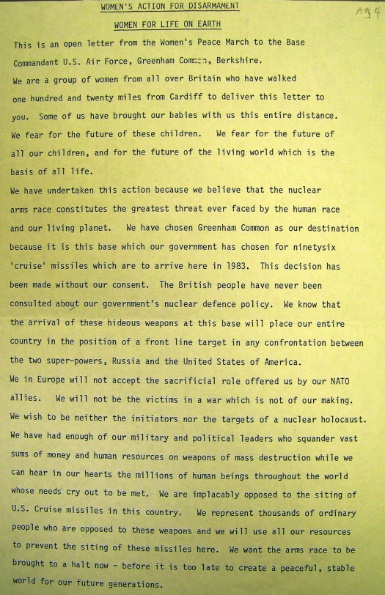 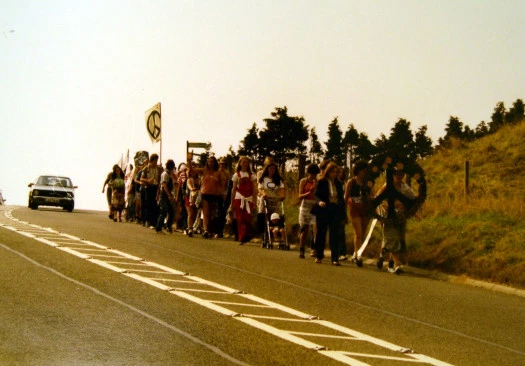 5th September 1981: The Women for Life on Earth march reaches Greenham Common to protest about NATO's decision to site cruise missiles at Greenham Common.
[Speaker Notes: Upon arrival some women chain themselves to the fence, and decide to set up a camp so that they can continue opposing the arrival of the Cruise missiles. More and more people join them and the camp grows in size.]
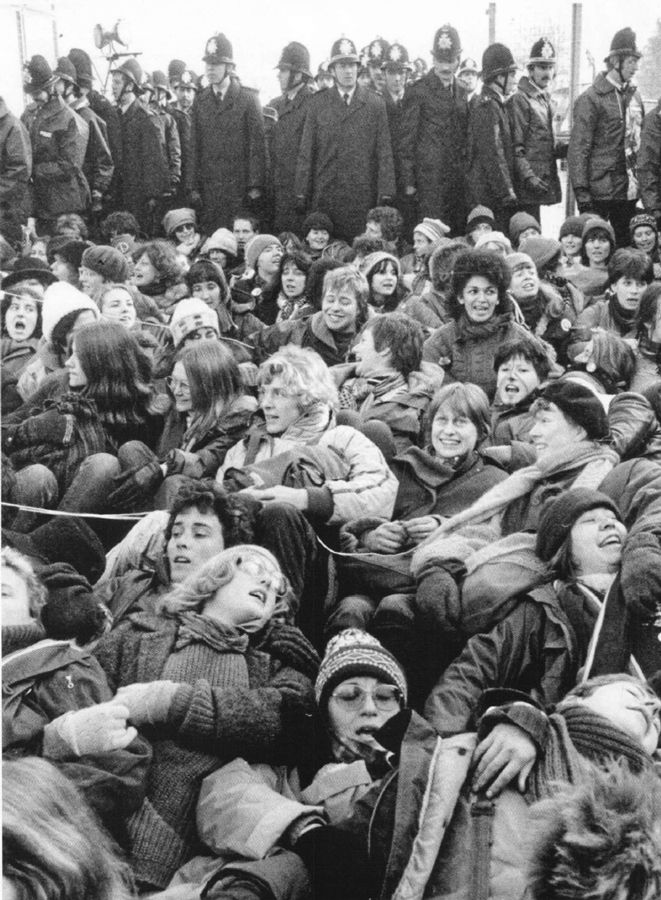 March 1982: The first blockade of the base is staged by 250 women and 34 arrests are made.
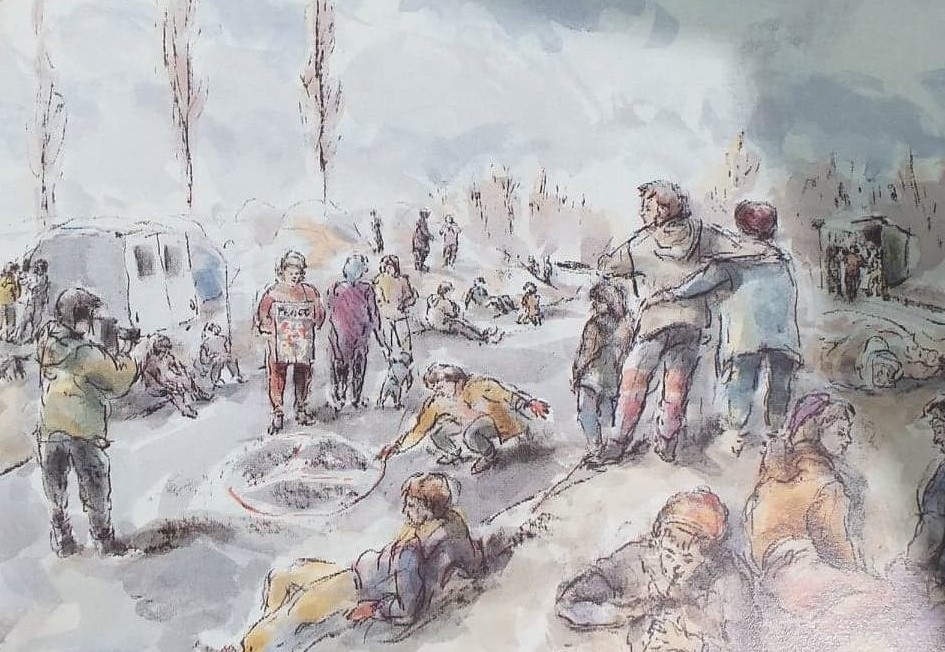 May 1982:The first eviction of the peace camp takes place and four arrests are made
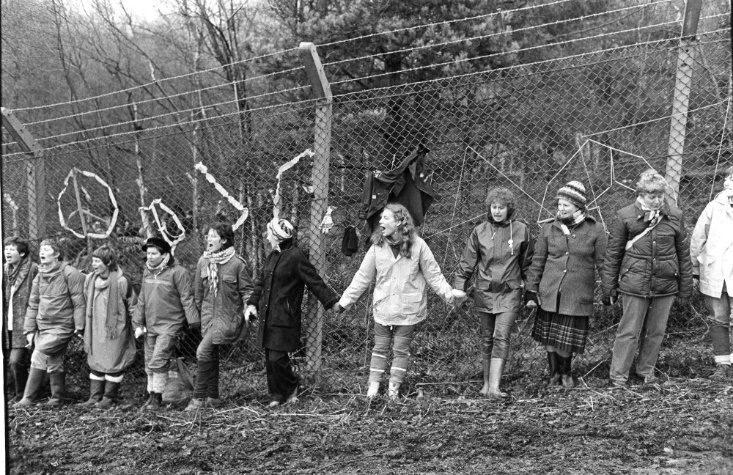 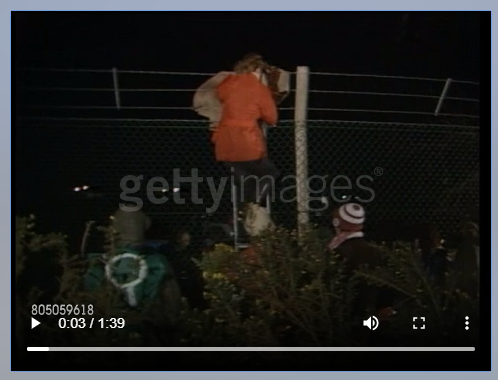 December 1982: 30,000 women join hands to 'embrace the base'. The next day, a mass blockade occurs again.
January 1983:On New Year’s Day, women enter the base and dance on top of the nuclear silos.
[Speaker Notes: https://www.gettyimages.co.uk/detail/video/anti-nuclear-protesters-arresetd-by-police-after-breaking-news-footage/805059618]
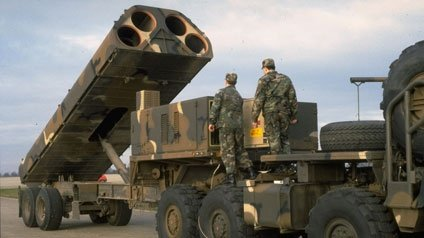 November 1983The first cruise missiles arrives at Greenham Common airbase. A total of 95 missiles are to follow in the coming months.
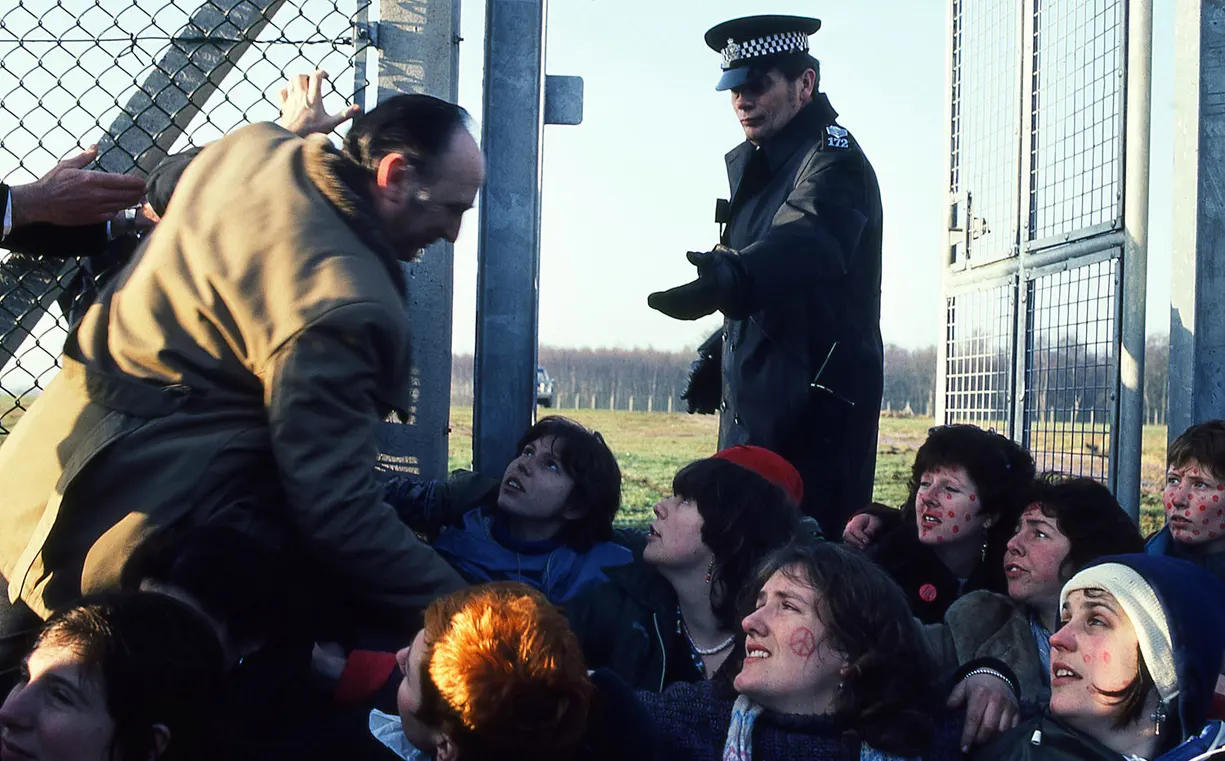 December 1983: 50,000 women encircle the base, holding up mirrors. Parts of the fence are brought down and hundreds of arrests are made.
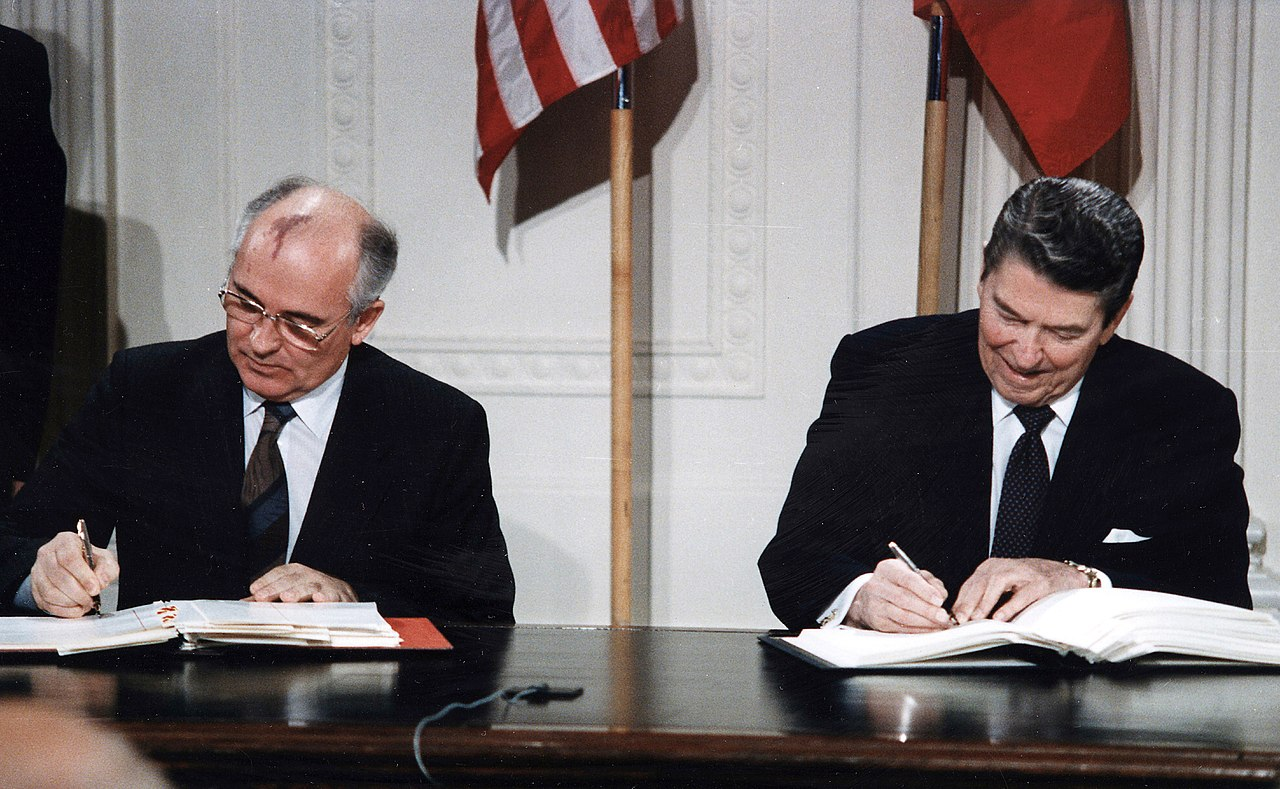 August 1989: The first cruise missile leaves Greenham Common.
[Speaker Notes: This is because a treaty called the INF was signed.]
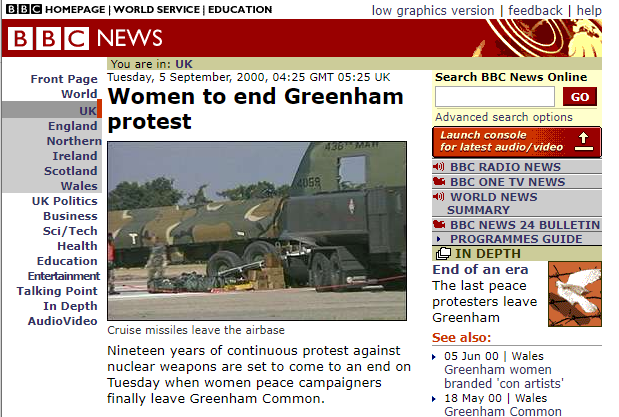 1 January 2000: Those who had remained at Greenham Common campaign to return the site to common land. 
Once this was achieved, remaining Greenham women began to leave
[Speaker Notes: DANCING ON SILOS: https://www.gettyimages.co.uk/detail/video/anti-nuclear-protesters-arresetd-by-police-after-breaking-news-footage/805059618]
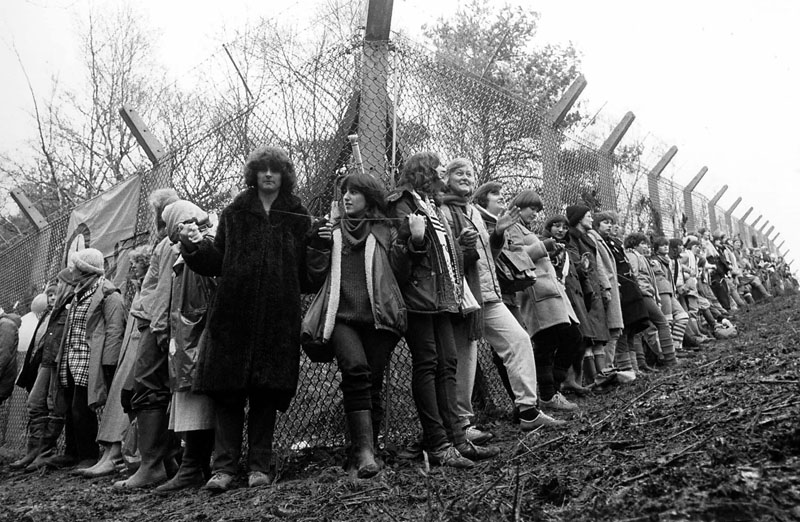 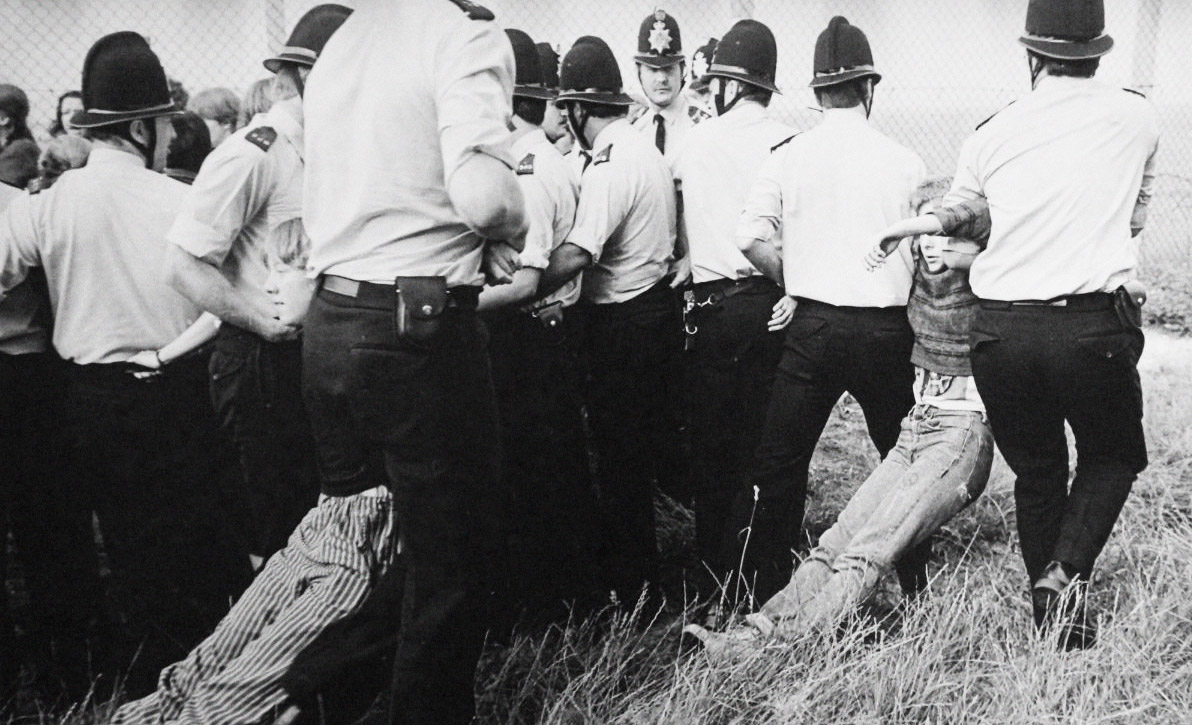 Any thoughts or remarks?

Is anyone missing from these images?
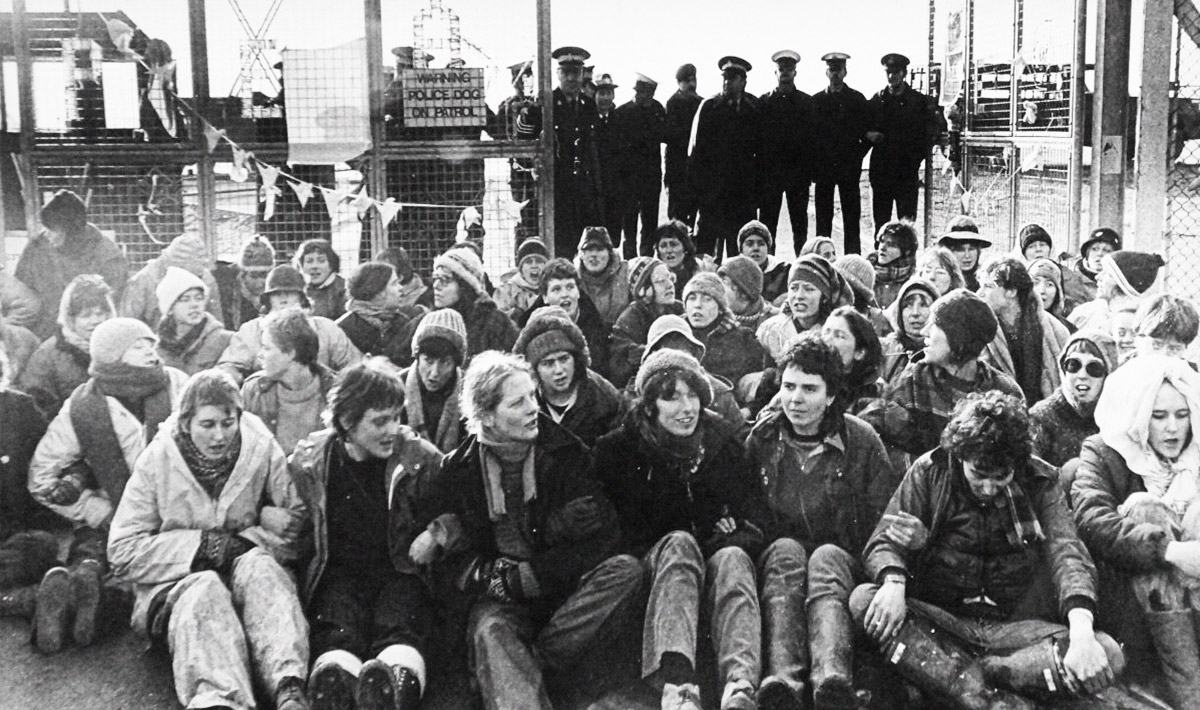 [Speaker Notes: Students may well have already spotted that almost all the protesters depicted in these images are women]
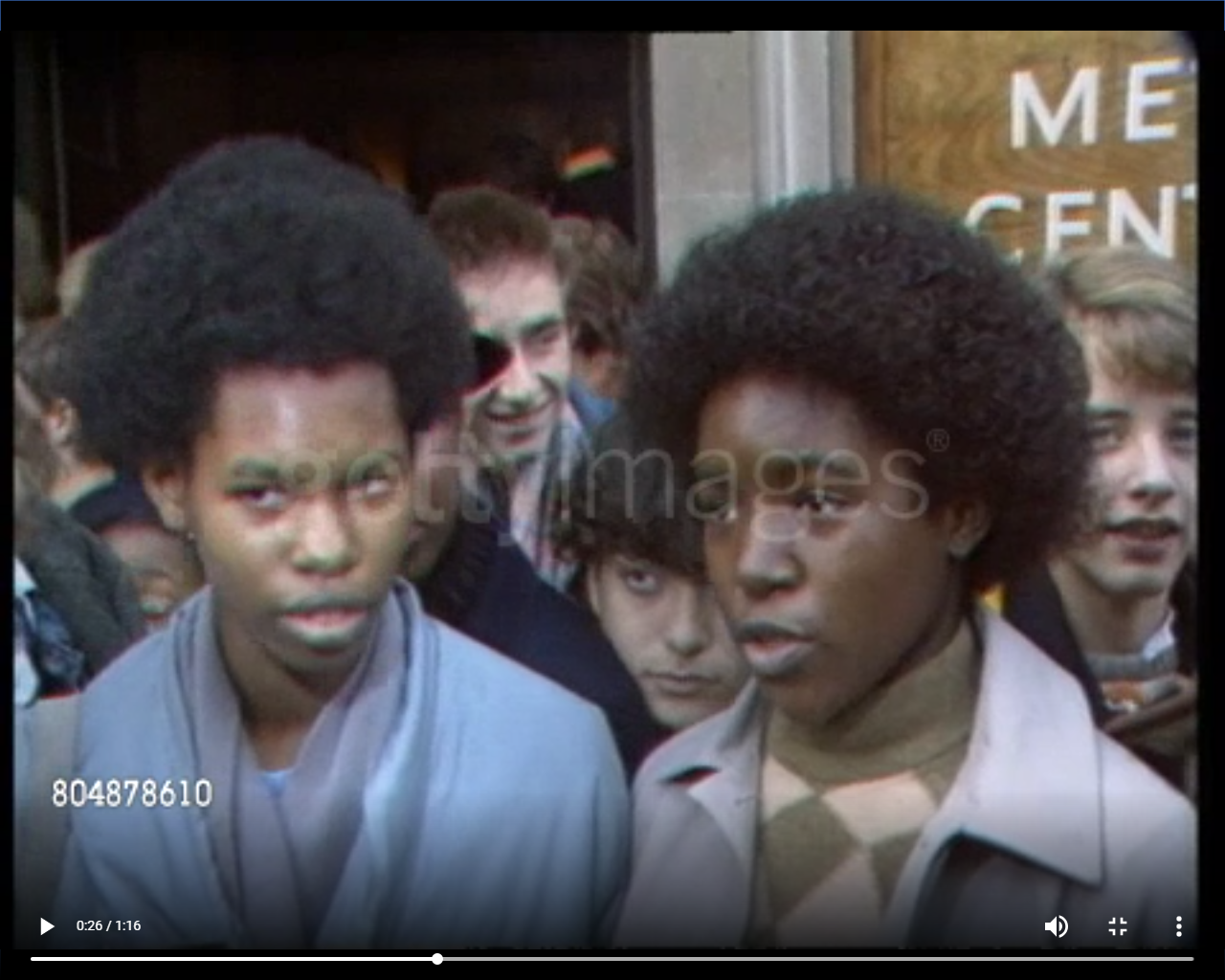 The women’s tactics caused a lot of controversy
[Speaker Notes: They were a very controversial camp – people were supportive and resentful https://www.gettyimages.co.uk/detail/video/greenham-common-demonstrations-england-london-central-news-footage/804878610]
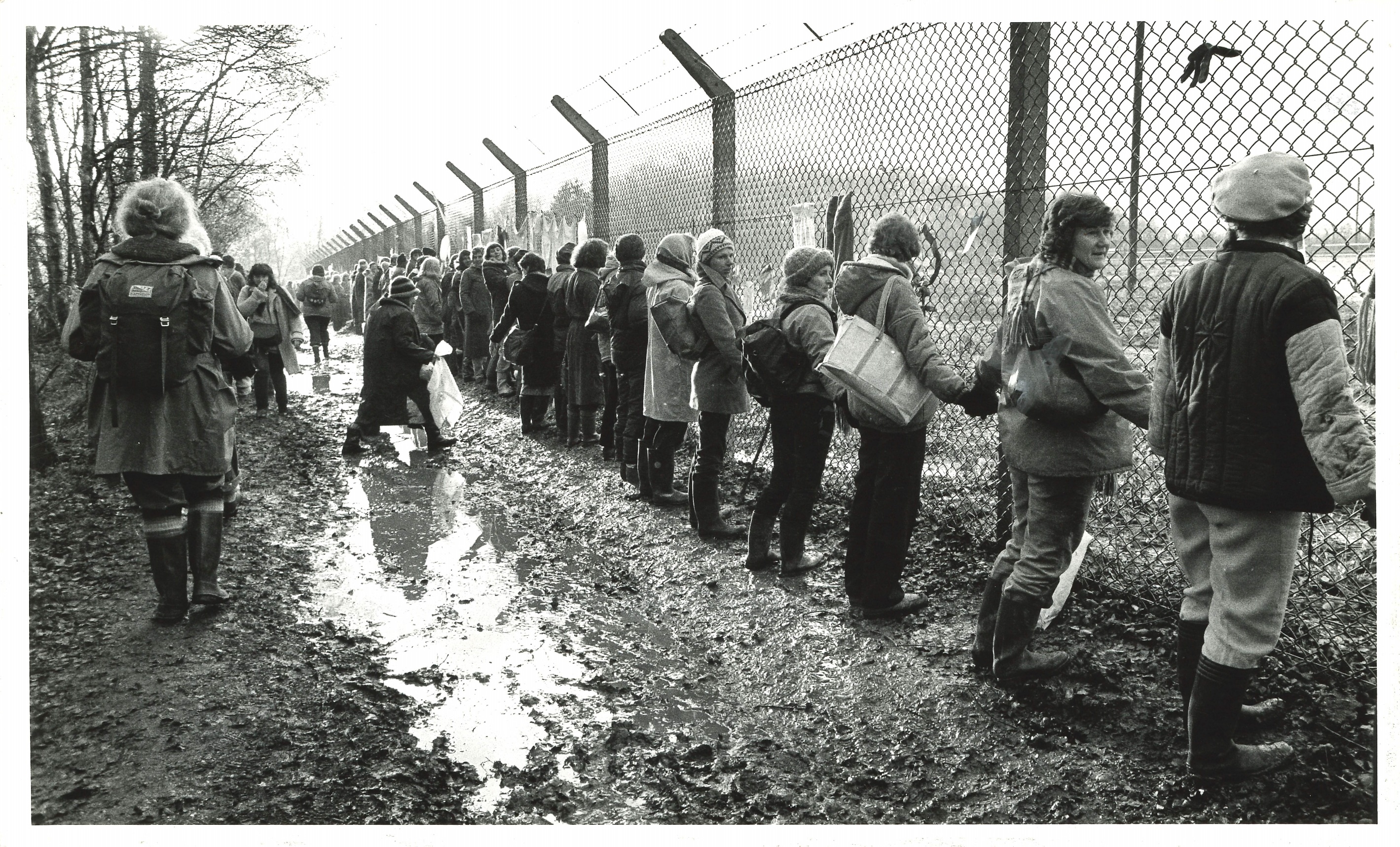 Main Activity:
Silent conversations
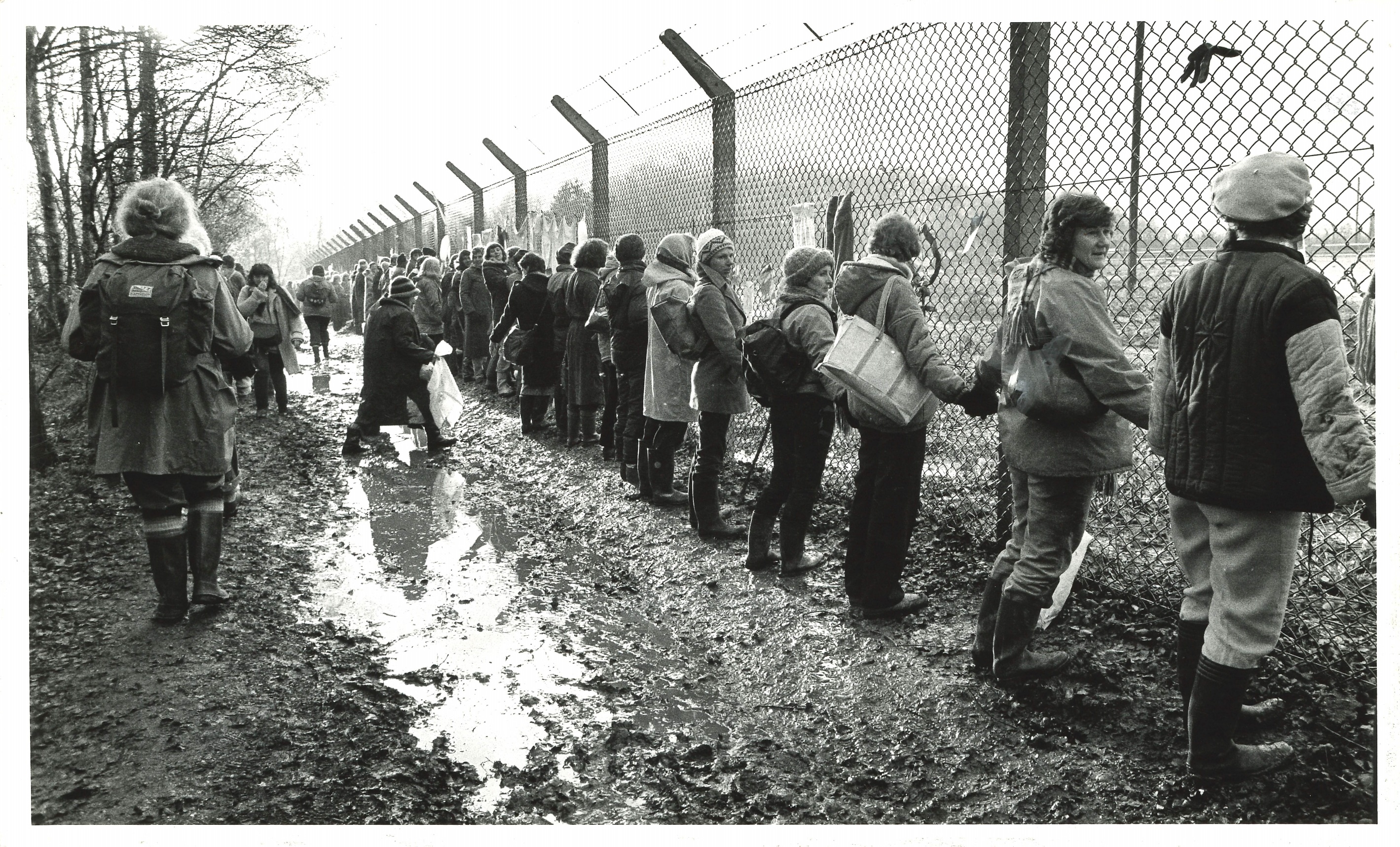 Silent conversations
Split into groups and divide yourselves between the different ‘source stations’ in the room.

Annotate the materials at your station using the marker pens, write down any:




You will rotate to the station to your left after 4 minutes, and you will be given a specific question to think about each time:
Thoughts
Comments or responses to others’ thoughts/questions
Questions
[Speaker Notes: You may wish to play music during this activity]
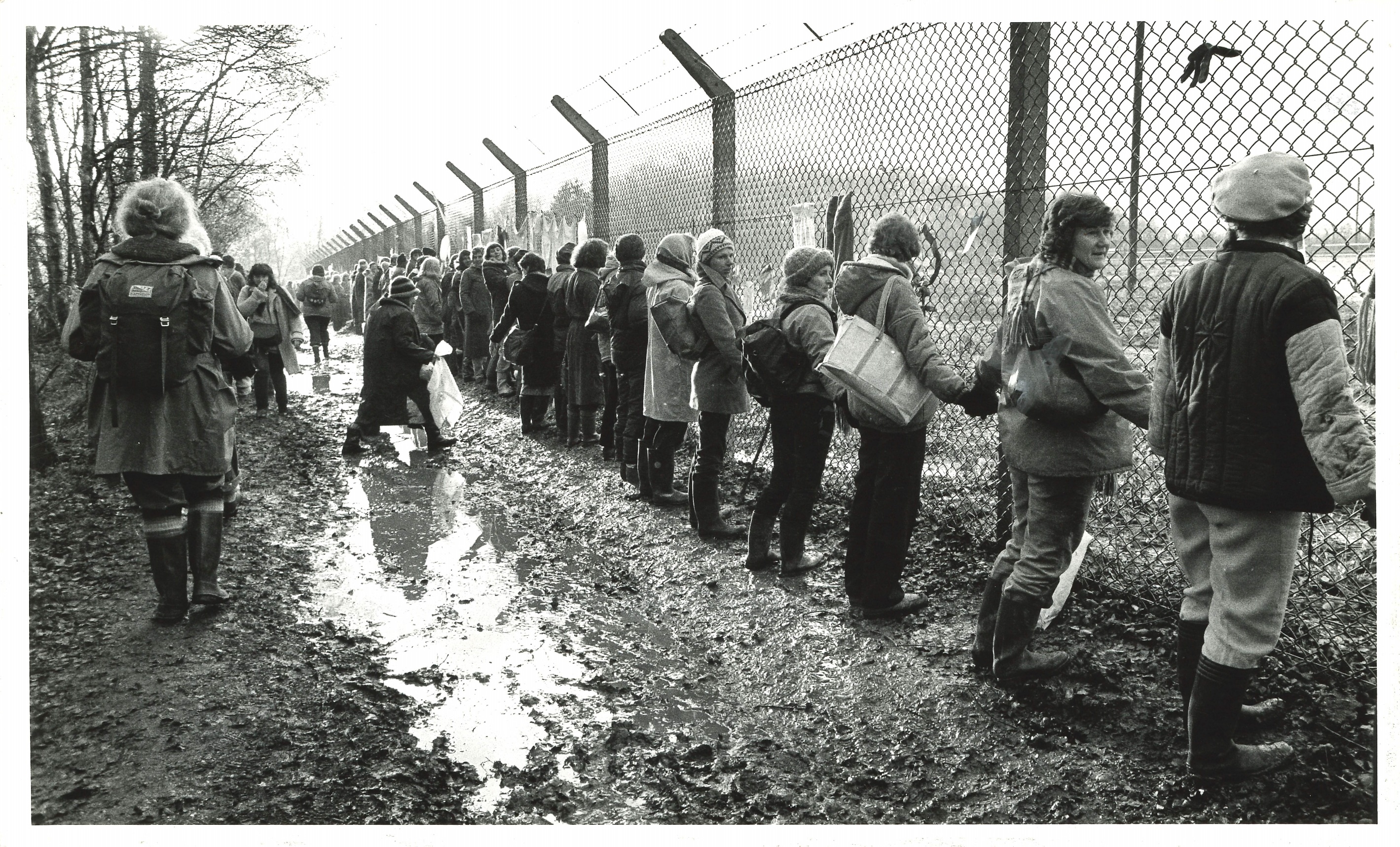 Silent conversations
Split into groups and divide yourselves between the different ‘source stations’ in the room.

Annotate the materials at your station using the marker pens, write down any thoughts, questions, comments or replies

You will rotate to the station to your left after 4 minutes, and you will be given a specific question to think about each time:
Does the material talk more about men or women?
How is gender being used here?
[Speaker Notes: Choose which question you think will best stretch your class (the second of the two questions is suited to a higher-attaining, or older, group)]
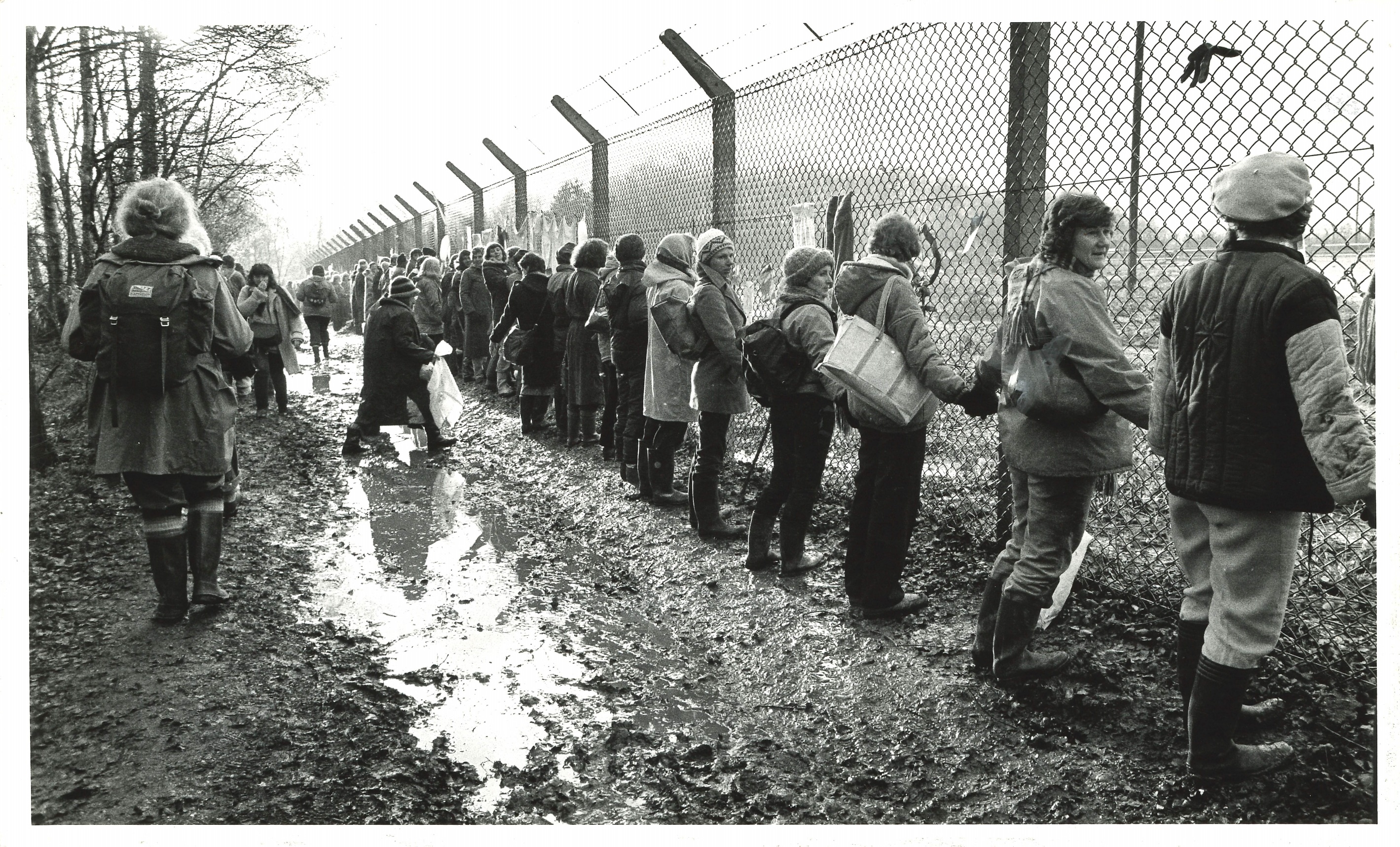 Silent conversations
Split into groups and divide yourselves between the different ‘source stations’ in the room.

Annotate the materials at your station using the marker pens, write down any thoughts, questions, comments or replies

You will rotate to the station to your left after 4 minutes, and you will be given a specific question to think about each time:
What don’t you know about the material?
How can you tell if the material is biased?
[Speaker Notes: Choose which question you think will best stretch your class (the second of the two questions is suited to a higher-attaining, or older, group)]
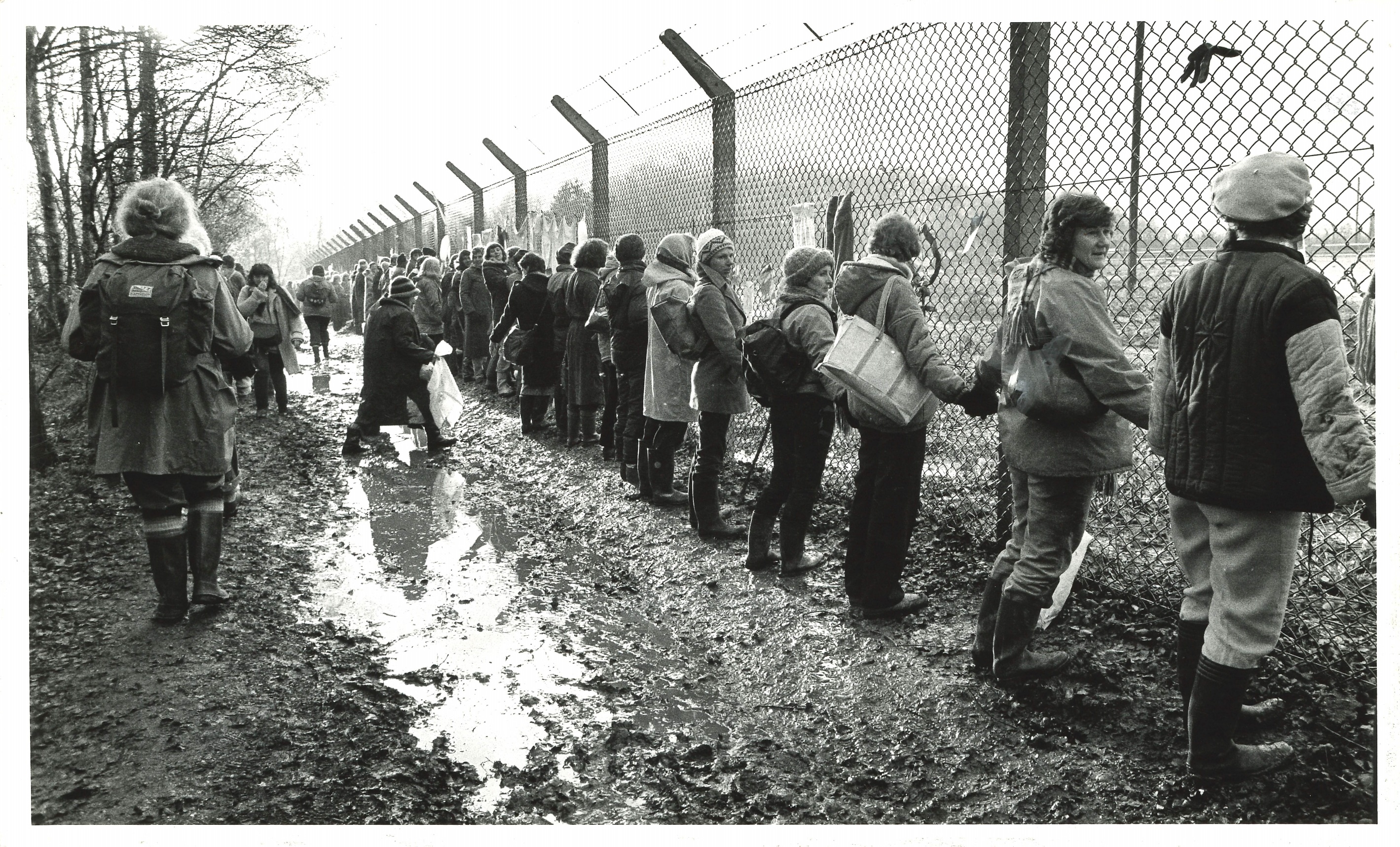 Silent conversations
Split into groups and divide yourselves between the different ‘source stations’ in the room.

Annotate the materials at your station using the marker pens, write down any thoughts, questions, comments or replies

You will rotate to the station to your left after 4 minutes, and you will be given a specific question to think about each time:
What imagery is being used?
Are these linked to gender, class, or race?
[Speaker Notes: Choose which question you think will best stretch your class (the second of the two questions is suited to a higher-attaining, or older, group)]
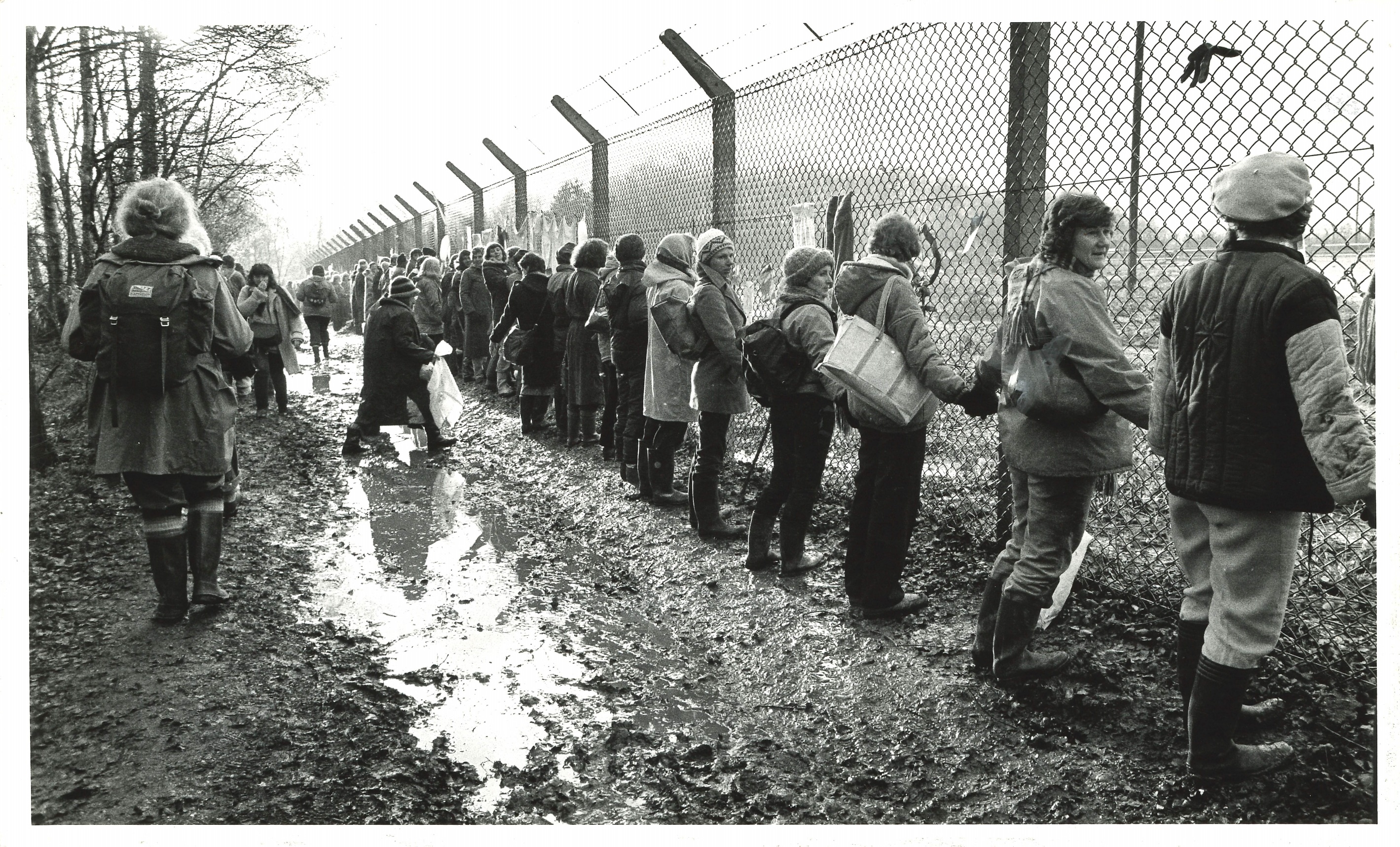 Are there any themes or key concepts that came up during the silent conversations?
Feedback
[Speaker Notes: When you facilitate discussion, try to pick up on when students voice essentialising or generalizing ideas (e.g. all women are [x]) – push them to think about ‘gender’ (expectations, stereotype, gender roles), rather than just one idea of womanhood.]
What’s the INF?
The Intermediate-Range Nuclear Forces treaty 
The International Nuclear Federation
Invincible Nuclear Force
Incredible Neutron Firepower
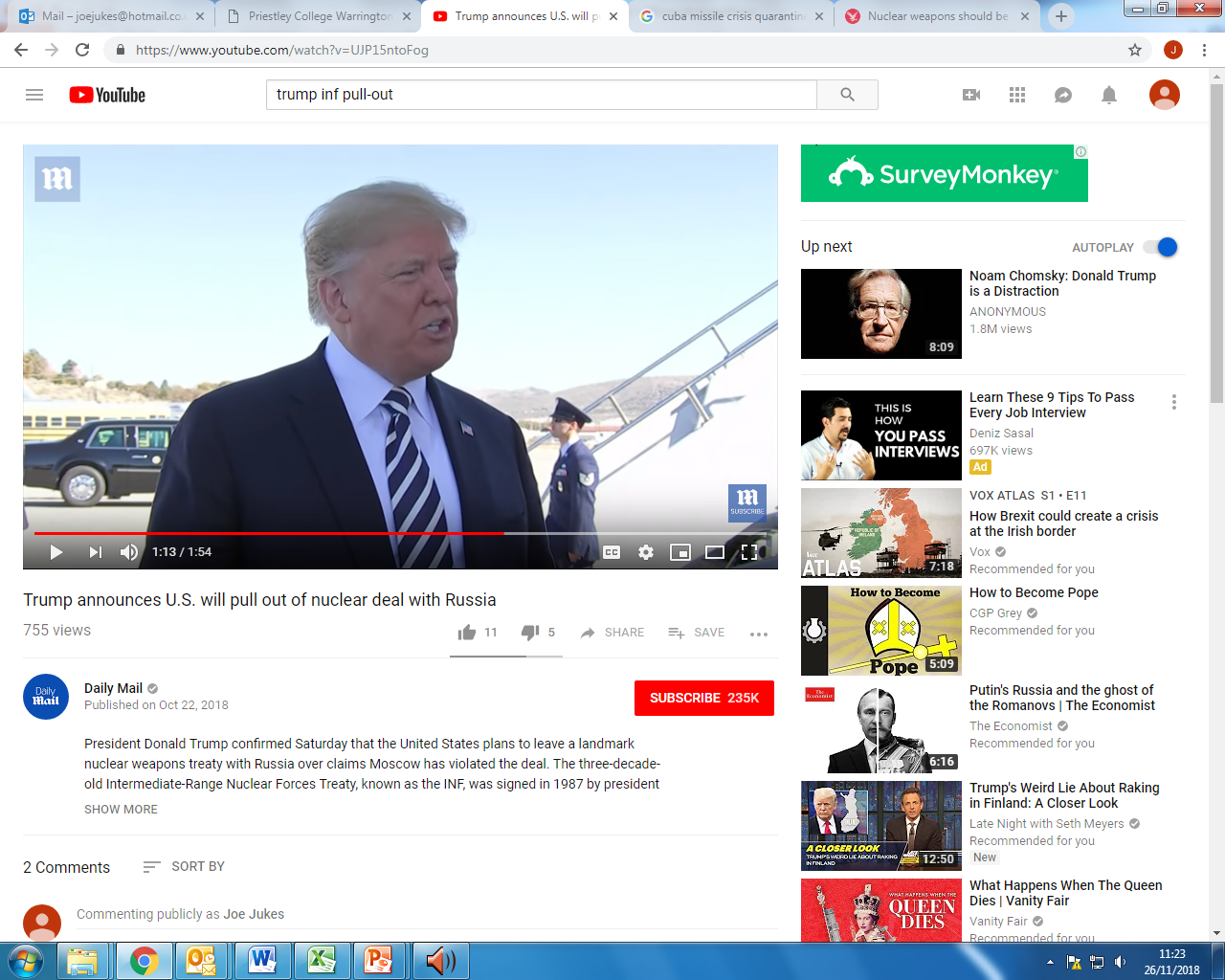 [Speaker Notes: You may wish to skip these slides for the sake of time, or to make the main activity longer. However, the provide an overview of what’s happened since Greenham Common.

https://www.bbc.co.uk/news/av/world-45995982/a-new-nuclear-arms-race  (to 1.55)]
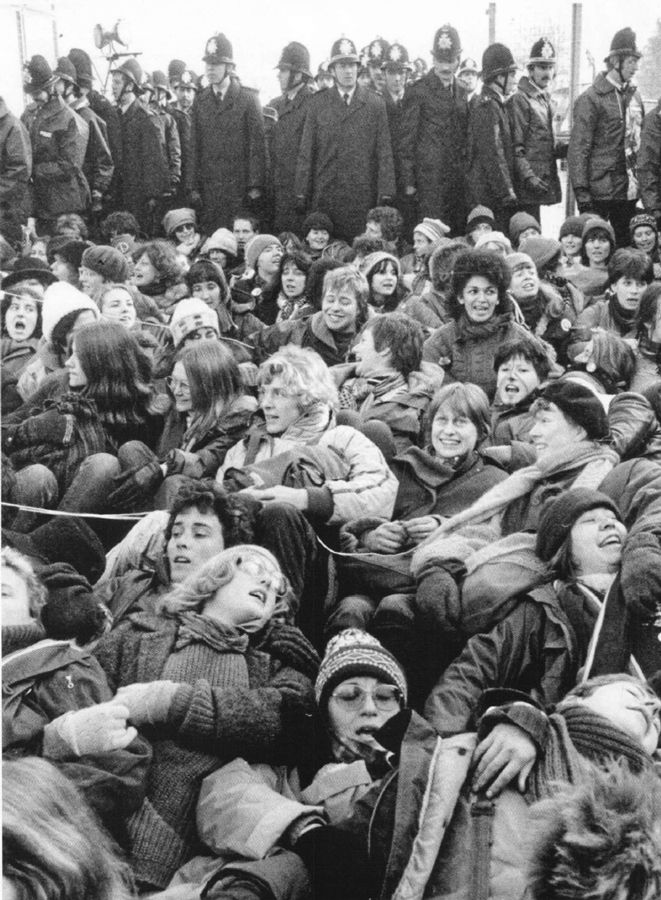 [Speaker Notes: The INF came about in large part due to the huge resistance of the Greenham Common women (and other peace camps in UK and Europe)]
What’s the INF?
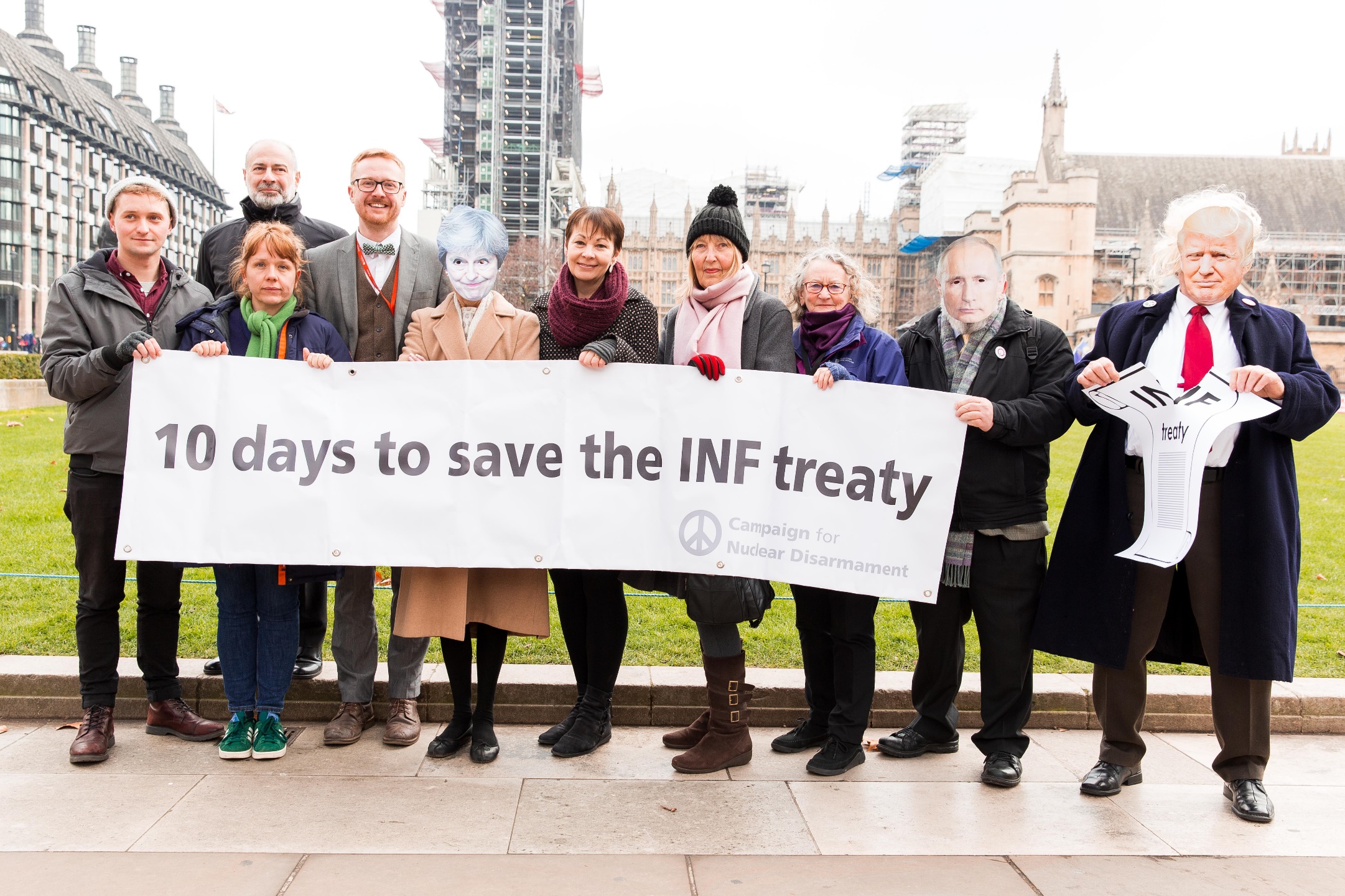 [Speaker Notes: In February 2019, Trump announced his withdrawal from the INF Treaty, effectively negating the successes of the Greenham Common peace camp. Putin announced Russia would also withdraw from the treaty.

Watch at https://www.youtube.com/watch?v=UJP15ntoFog]
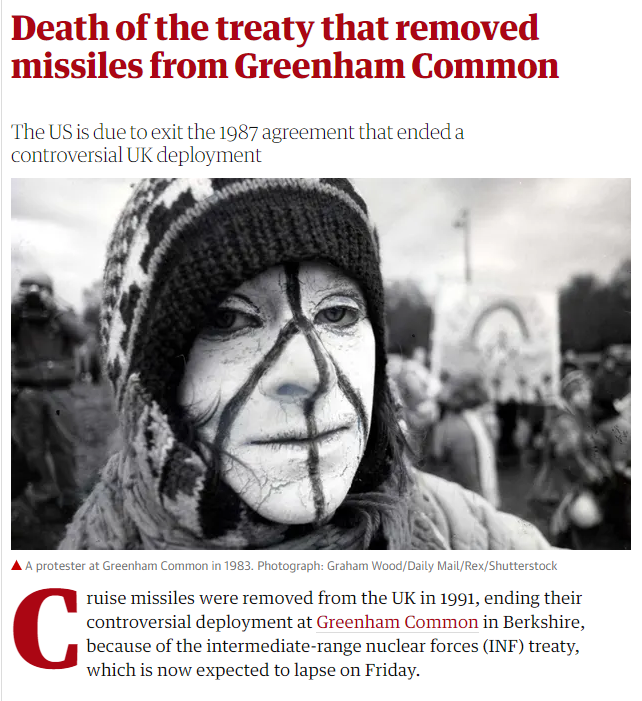 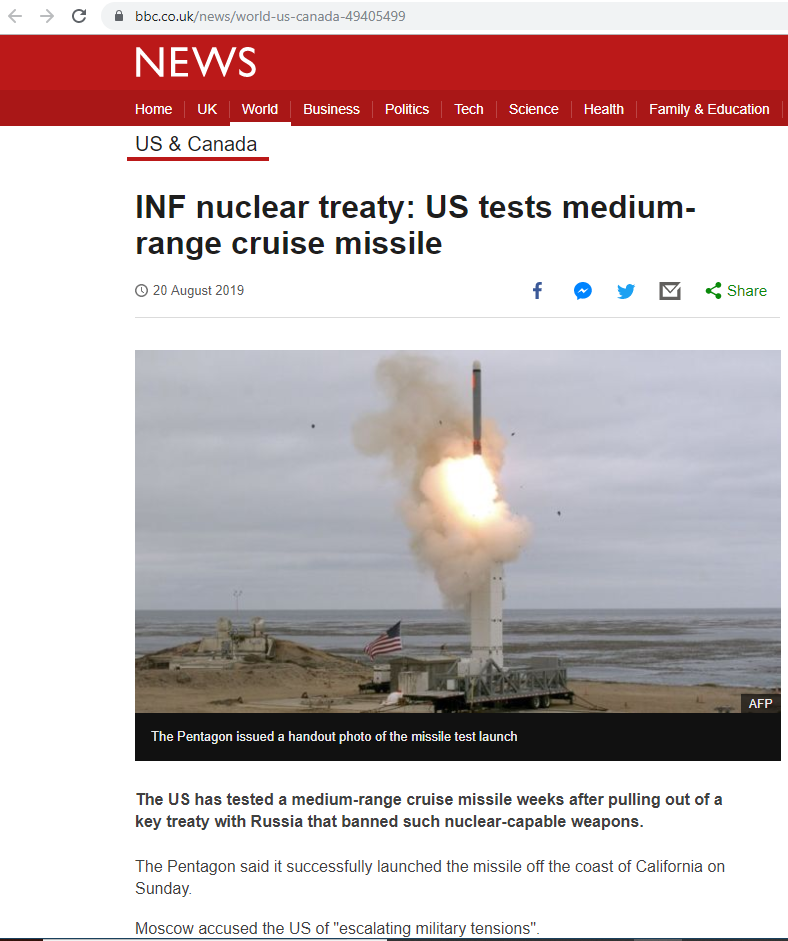 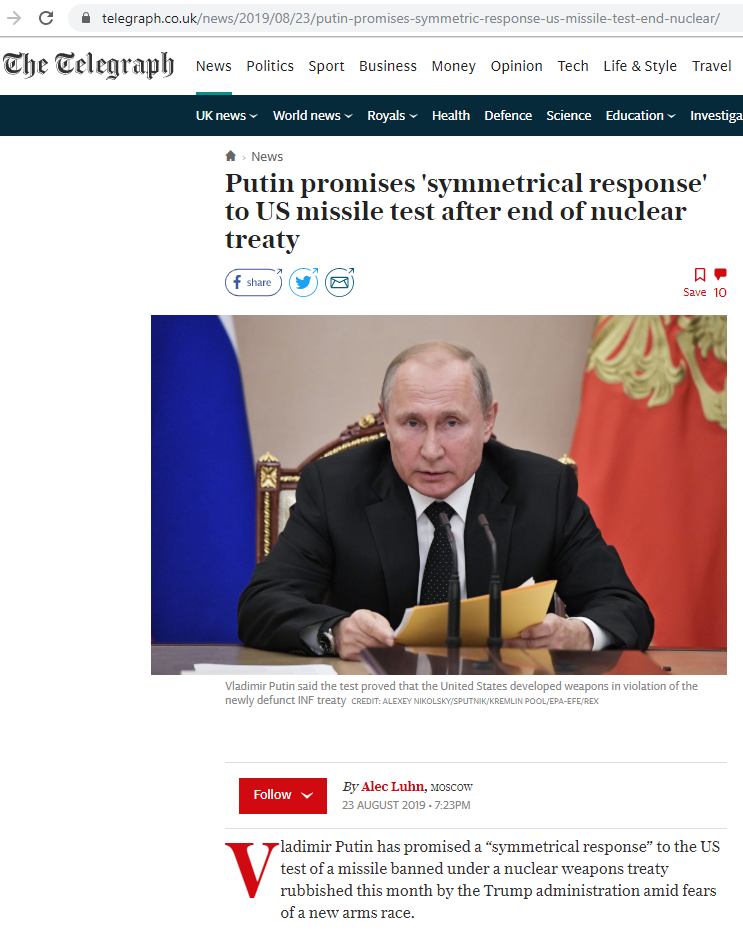 [Speaker Notes: Both countries are now making intermediate-range missiles (similar to the Cruise missiles, the women opposed).

Source (with INF video): https://www.bbc.co.uk/news/world-us-canada-49405499  (added 21/08/2019)
Fact: Trump has committed an *additional* $500billion in his Nuclear Posture Review (2018), including 17 billion for low-yield,tactical nukes which will become operational in Sept. (source: https://www.theguardian.com/world/2019/aug/17/nuclear-arms-race-is-back-and-more-dangerous-than-before). US military spending will be 750 billion dollars next year.]
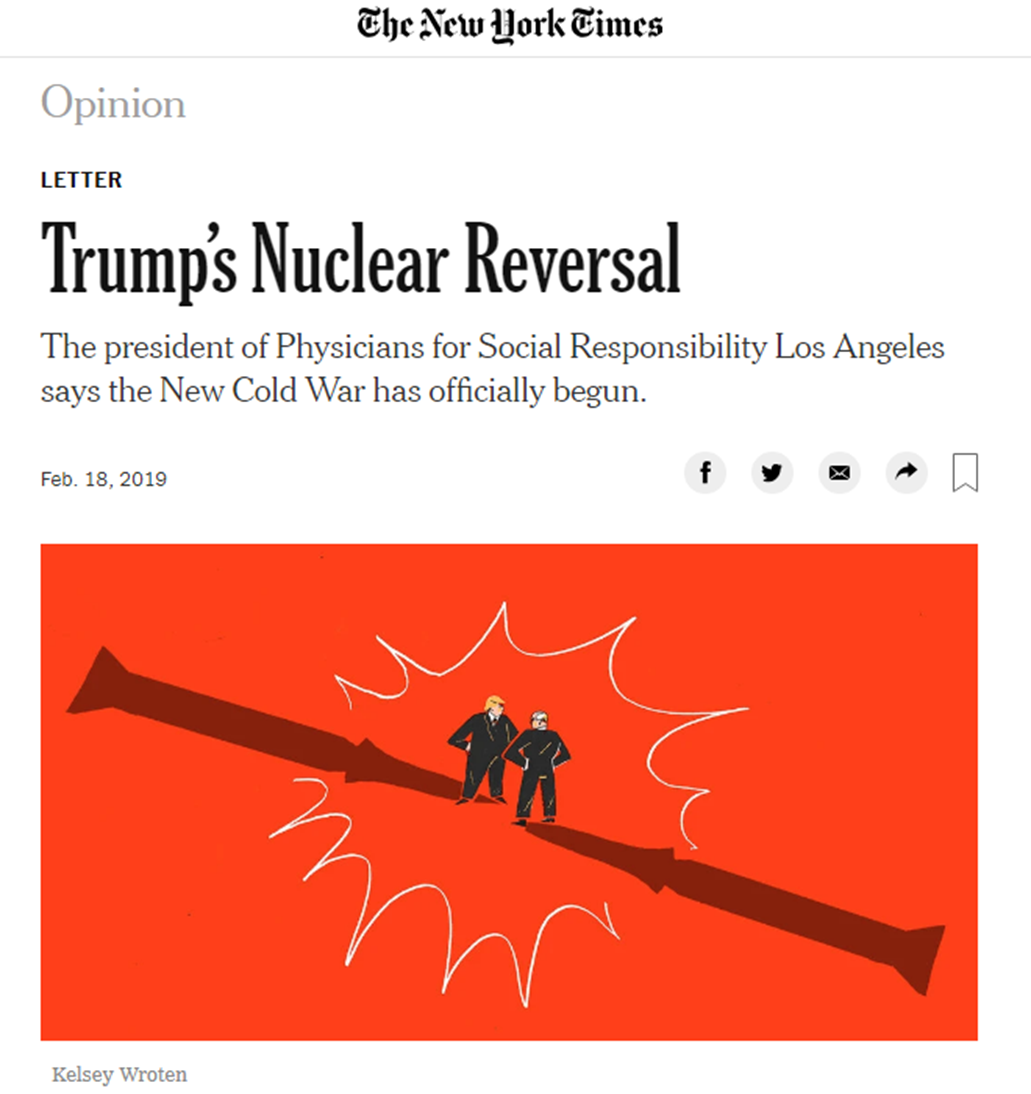 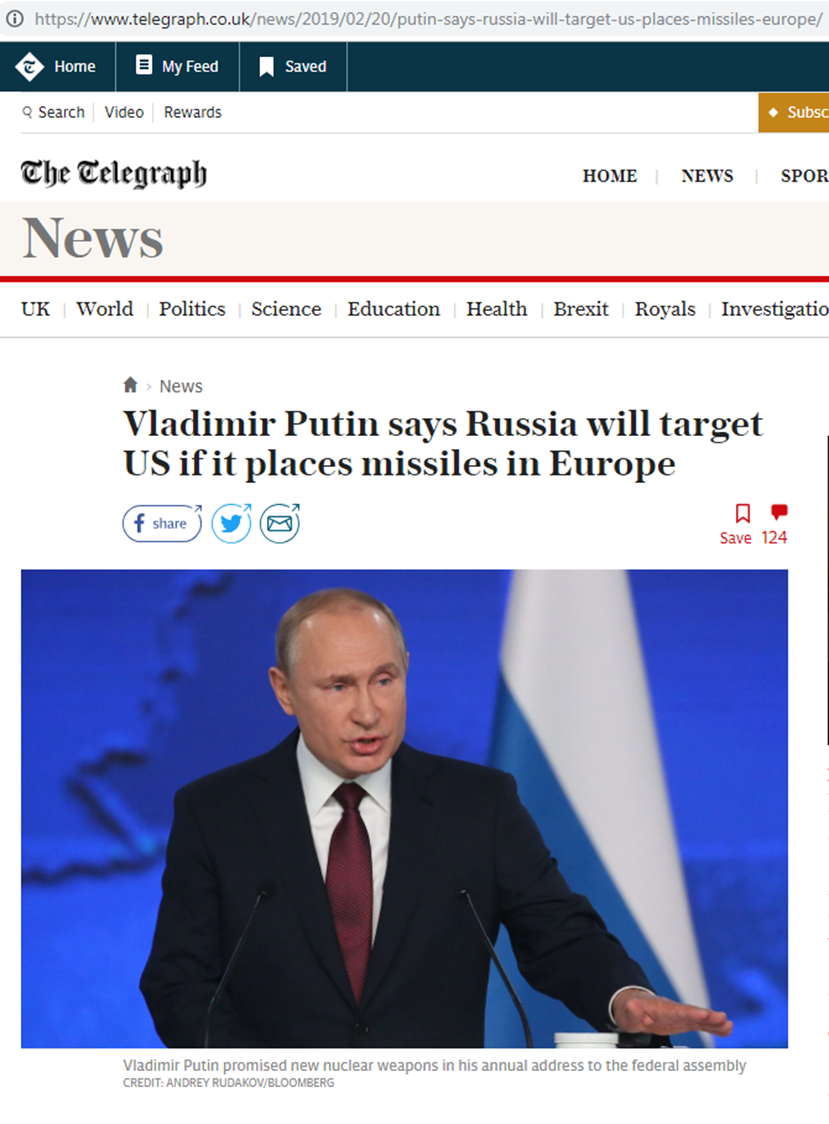 [Speaker Notes: This has led some commentators to say that a New Cold War is beginning!]
Is there a connection between gender and conflict?
Or gender and peace?
A long history of women and peace campaigning:
Women’s International League for Peace and Freedom

Established in 1915 and still around today!

Aims to bring women together to work for peace by non-violent means

Legal and political approach
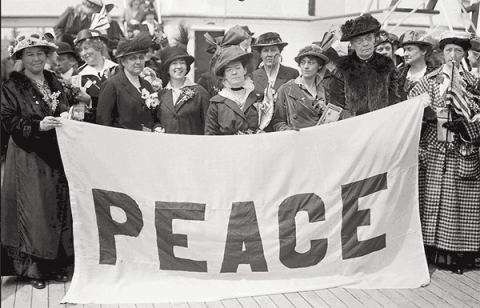 Of course, peace means different things to different people, though!
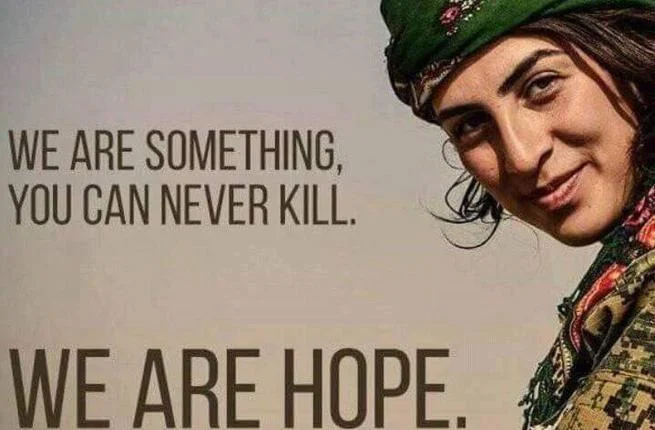 Women have used their identities in different ways in response to conflict.

E.g. The YPJ – Kurdish Women’s Protection Unit, in the Syrian conflict have taken up arms to fight for peace.
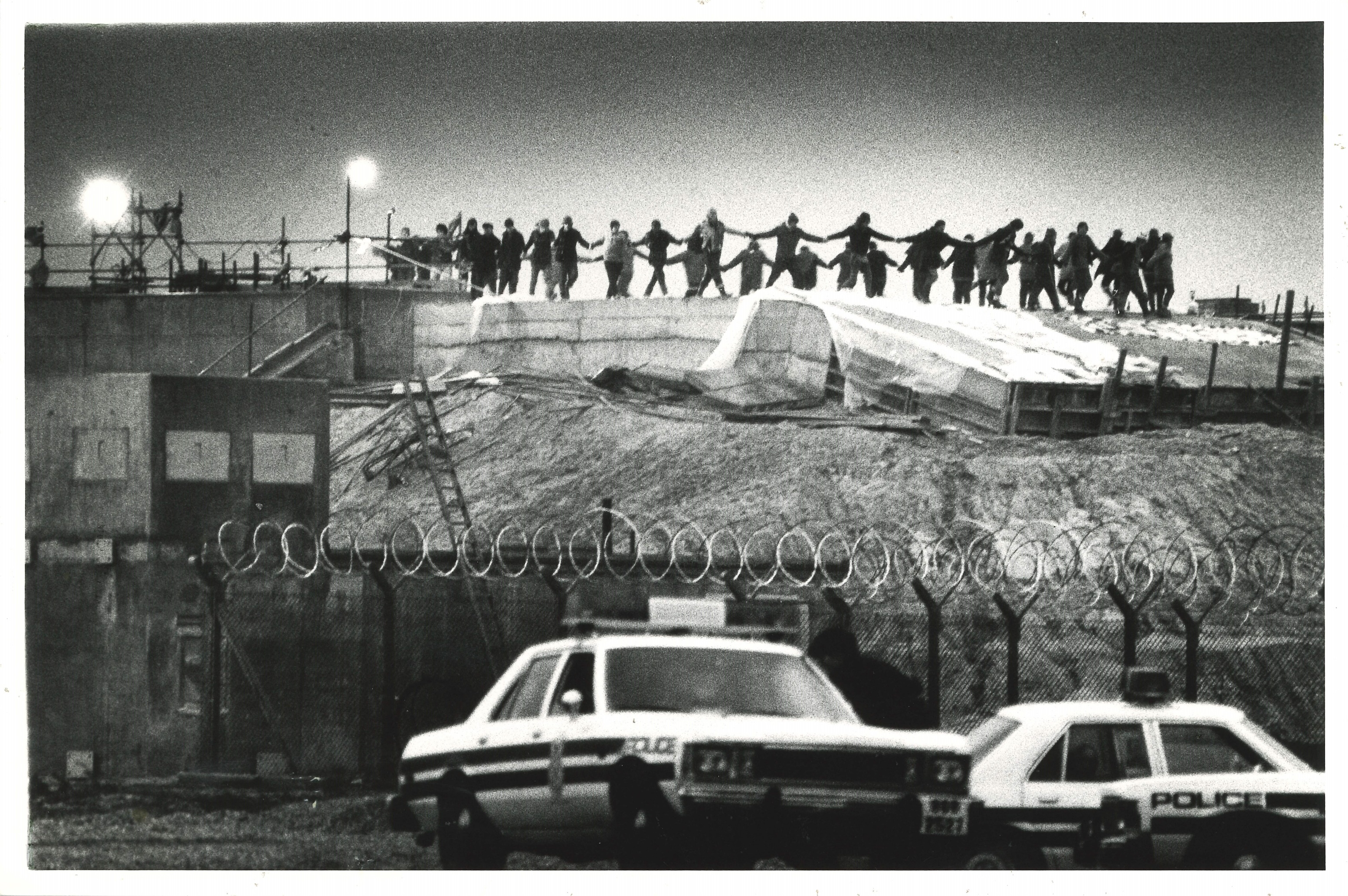 The Women of Greenham Common
What do you think about the Greenham Common Women’s Peace Camp?
Was it successful? Or not?
Did you learn anything new?
Do you have any questions?
What we’ve done today
Learnt about Greenham Common Peace Camp
  
Explored some materials by silent conversations

Learnt about consensus and tried to build our own consensus

Thought about links between gender, peace, and conflict.